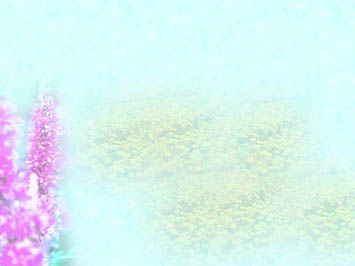 الأعداد
14-15
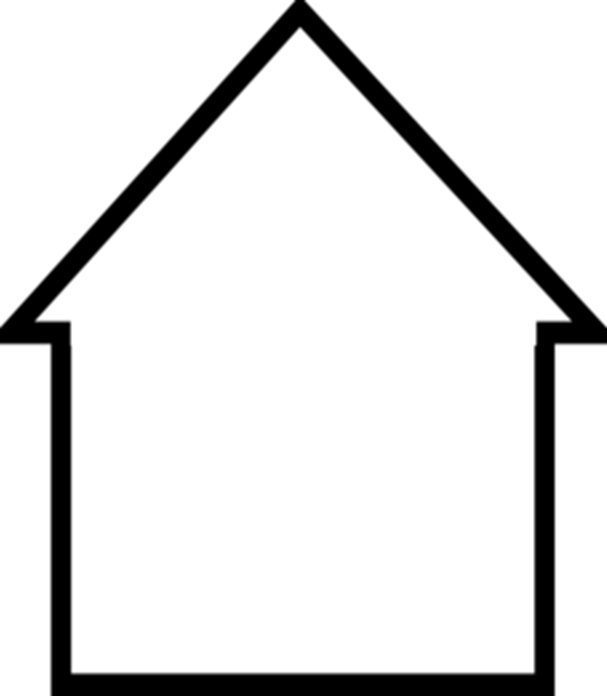 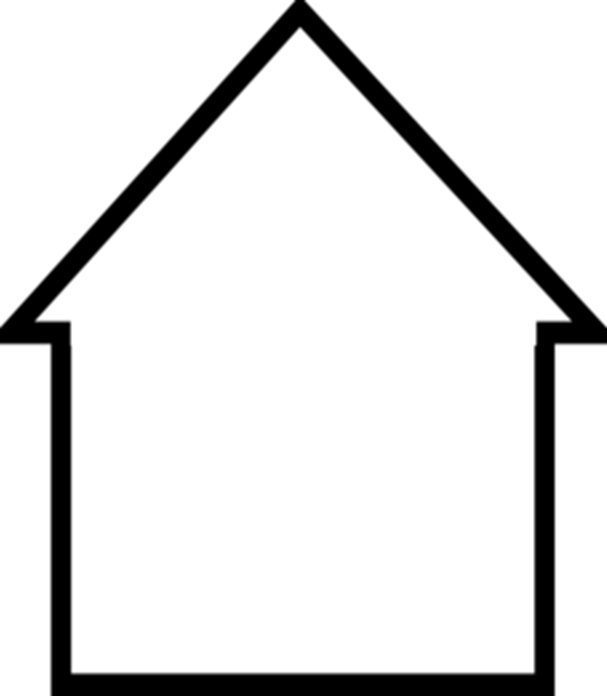 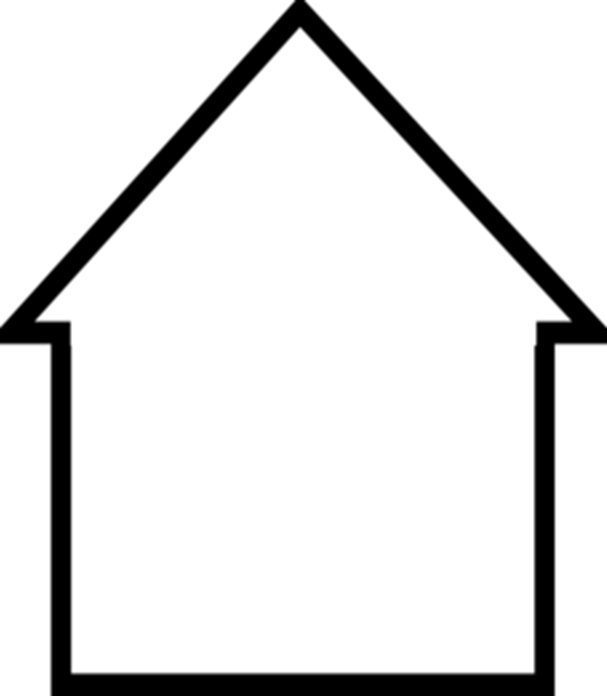 بيت الآحاد
بيت الآحاد
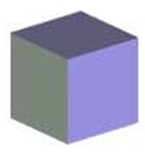 بيت الآحاد
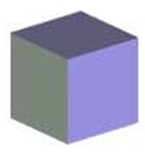 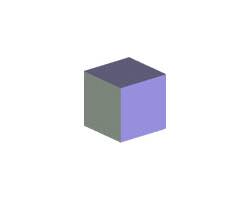 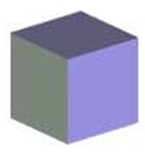 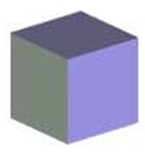 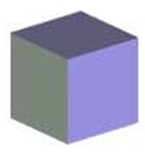 3
1
2
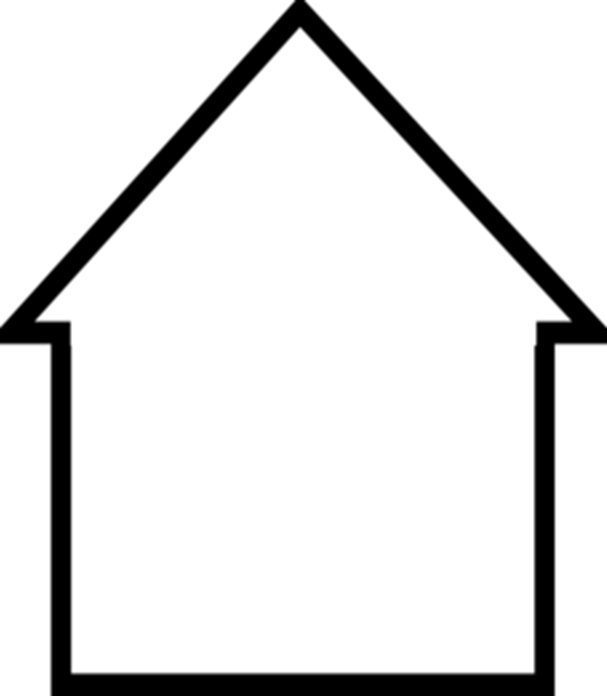 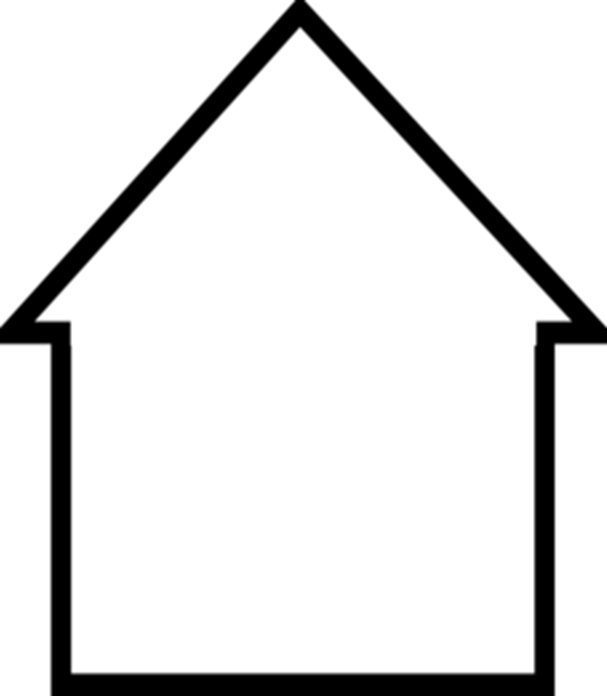 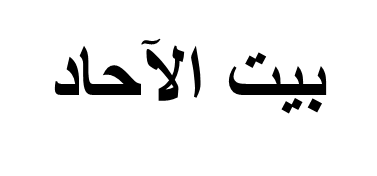 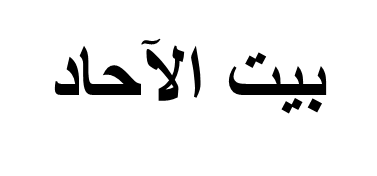 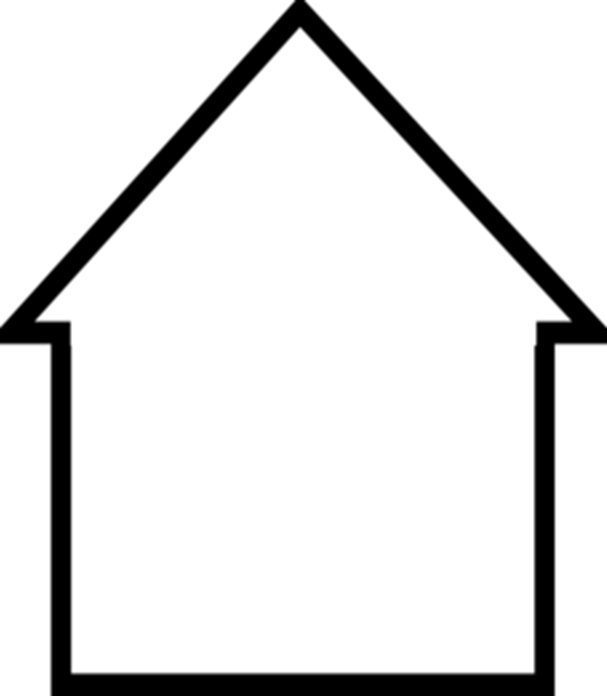 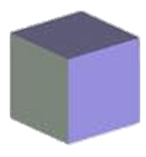 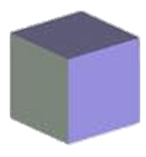 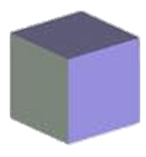 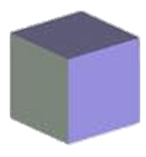 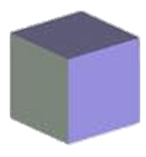 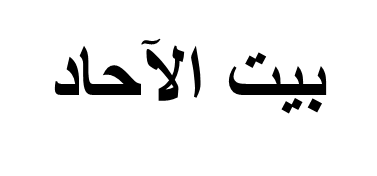 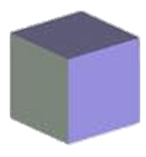 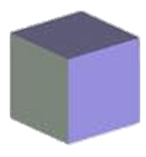 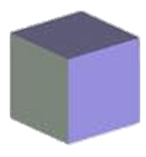 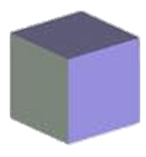 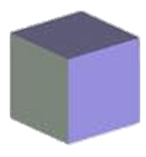 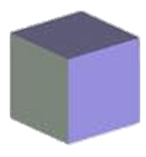 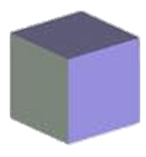 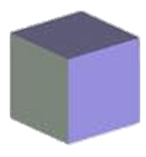 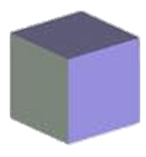 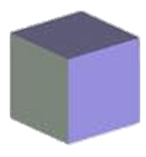 6
4
5
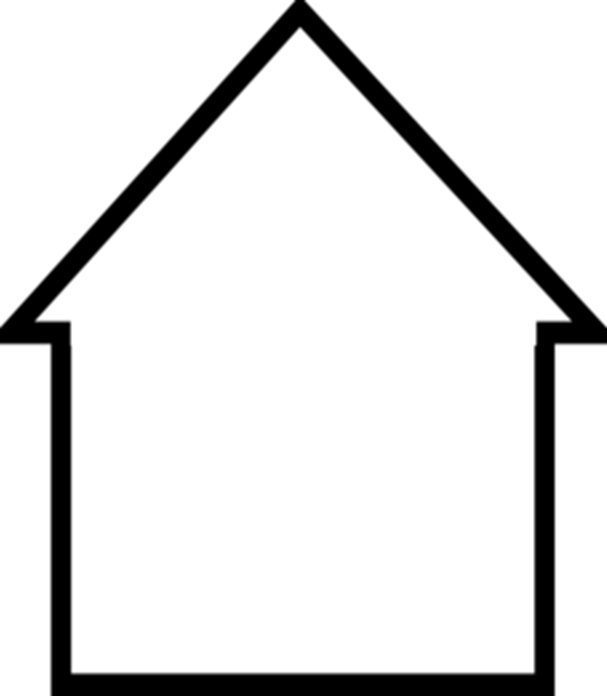 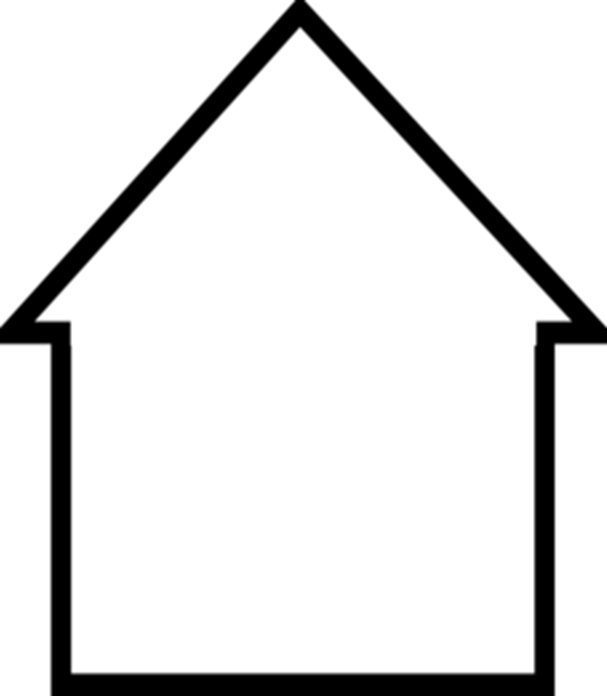 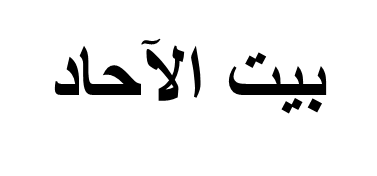 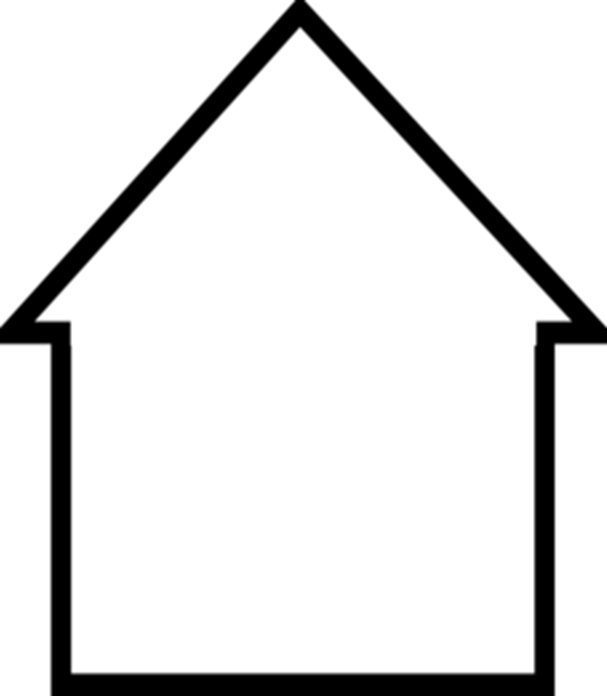 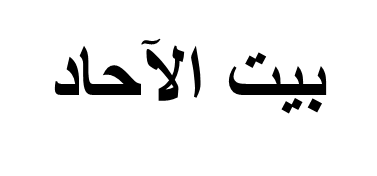 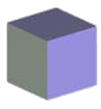 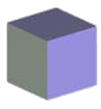 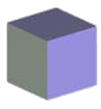 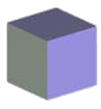 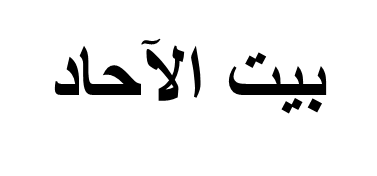 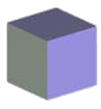 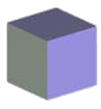 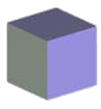 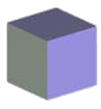 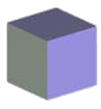 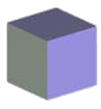 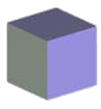 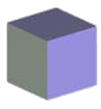 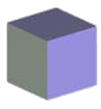 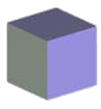 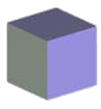 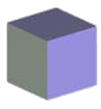 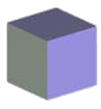 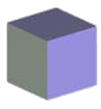 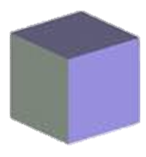 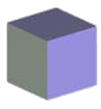 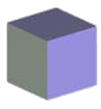 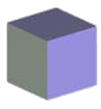 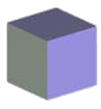 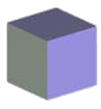 9
7
8
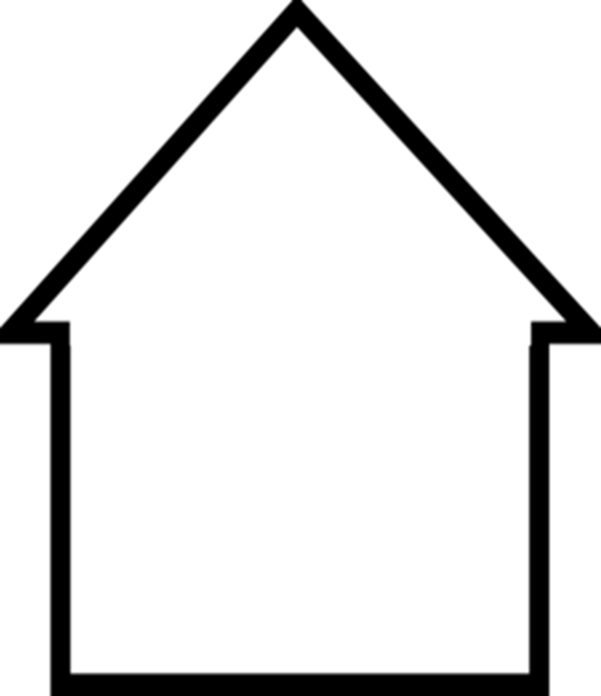 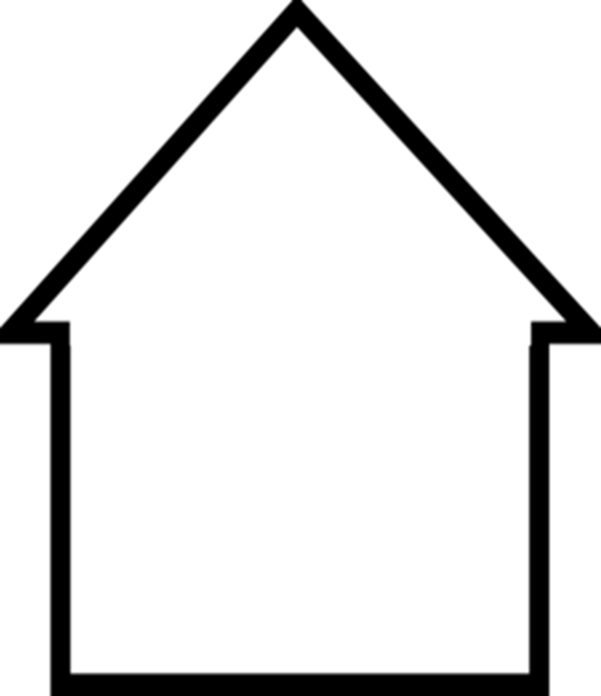 30
بيت العشرات
بيت العشرات
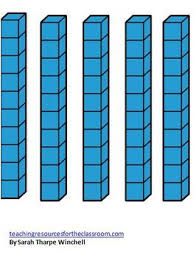 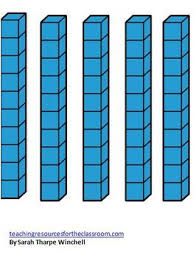 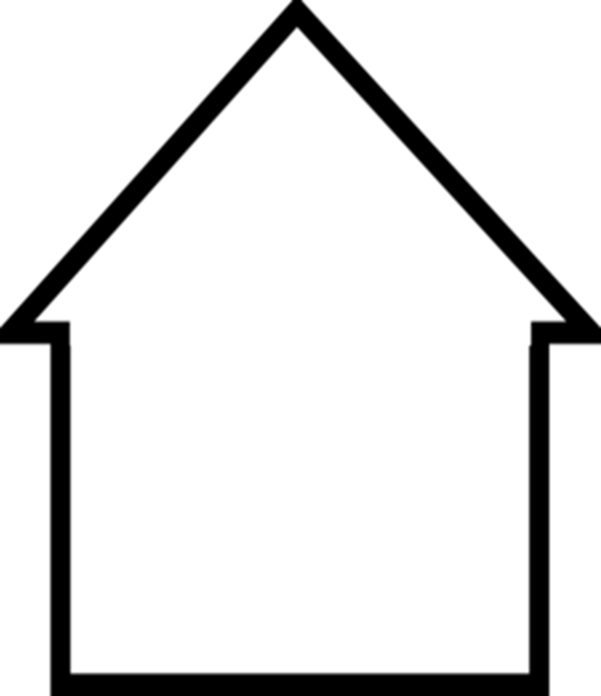 بيت العشرات
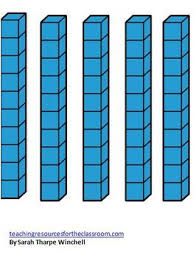 20
40
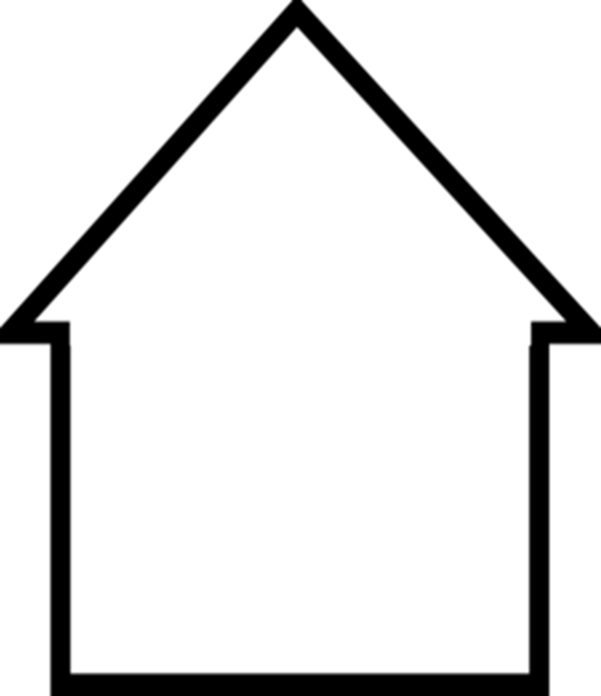 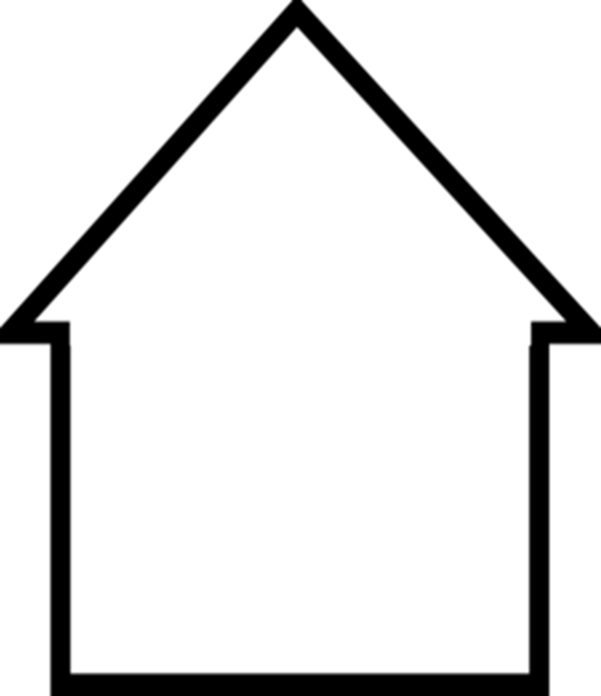 60
بيت العشرات
بيت العشرات
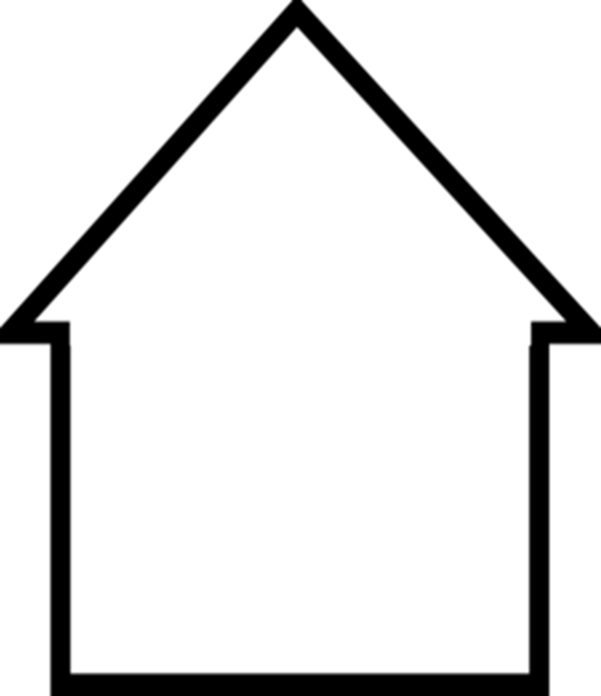 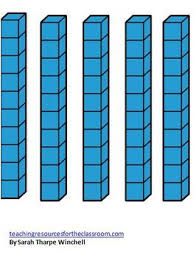 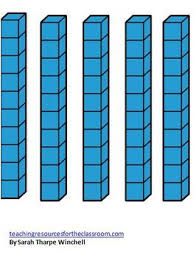 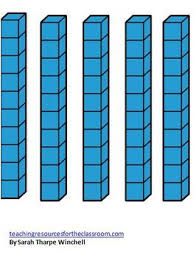 بيت العشرات
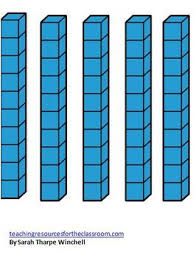 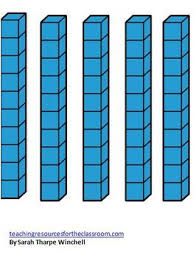 50
70
90
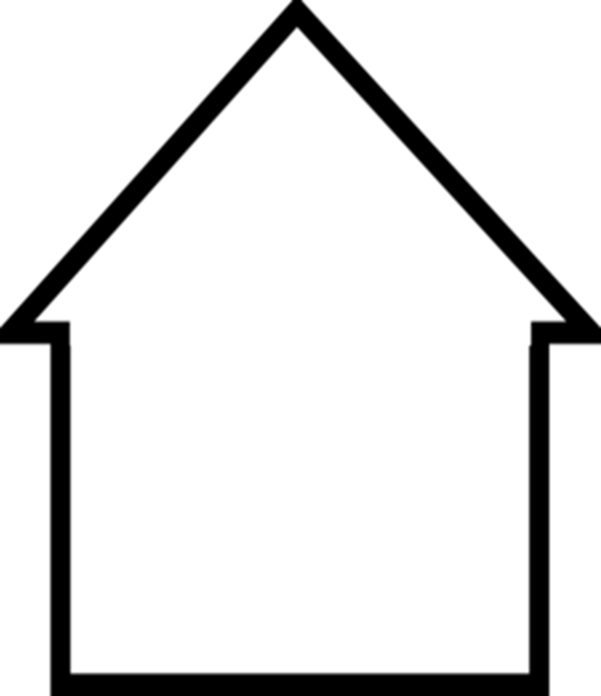 80
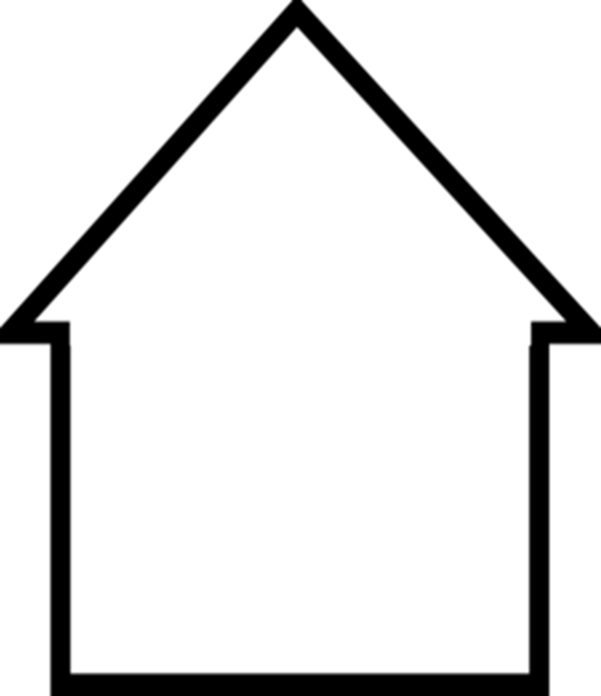 بيت العشرات
بيت العشرات
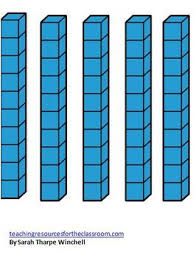 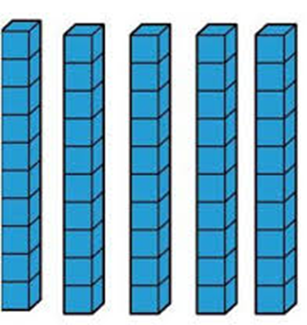 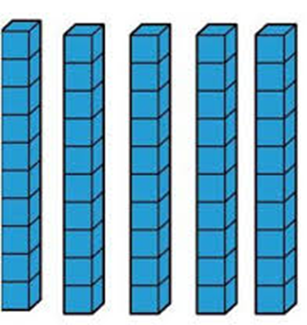 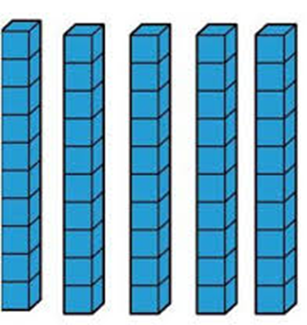 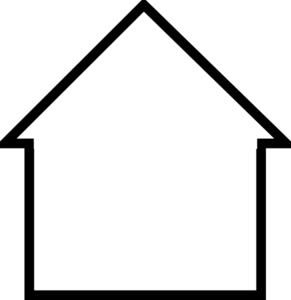 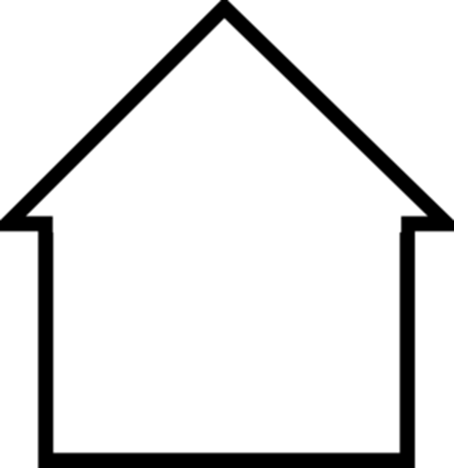 بيت العشرات
بيت الآحاد
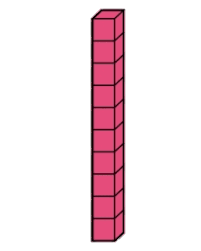 10
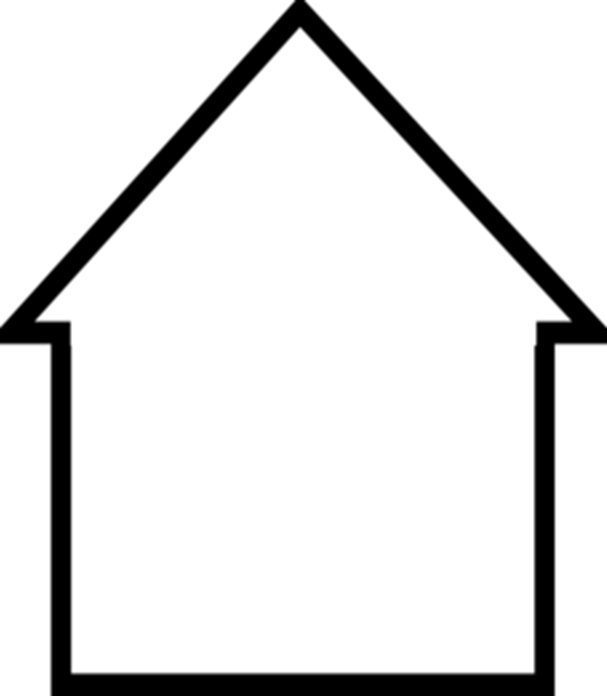 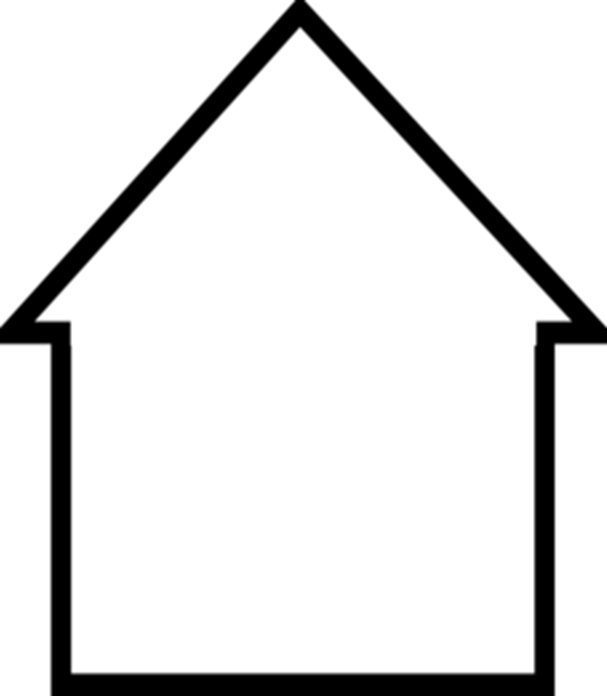 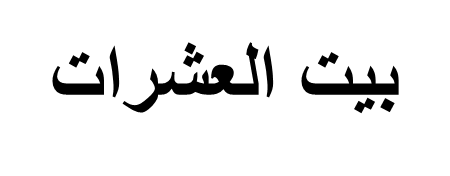 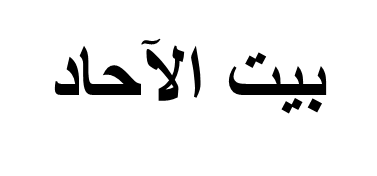 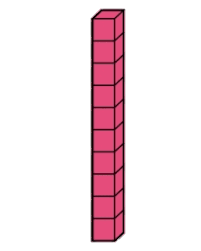 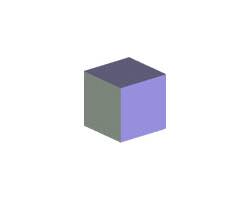 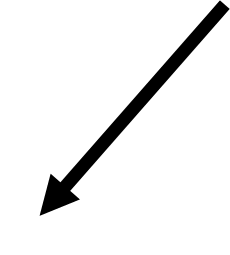 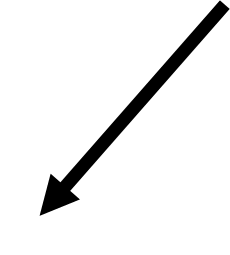 11
10
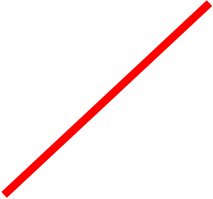 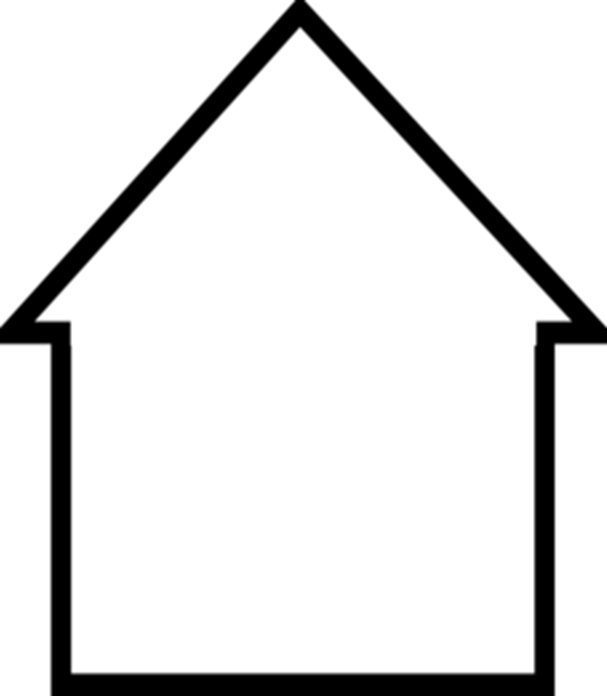 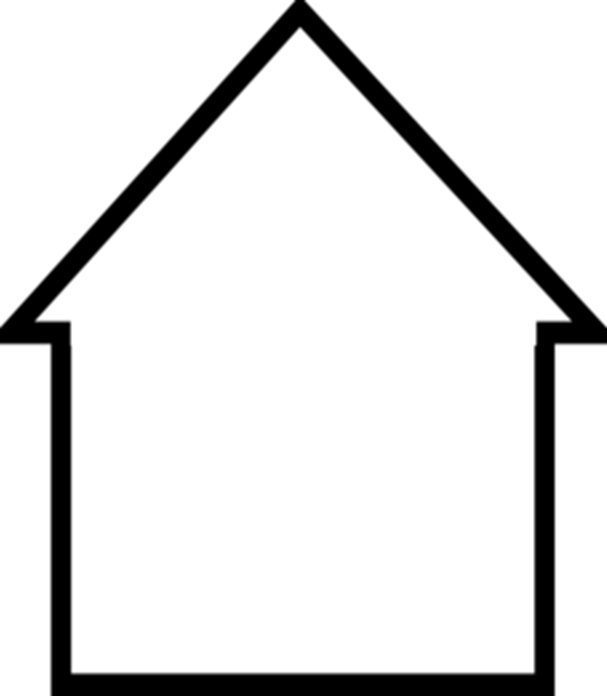 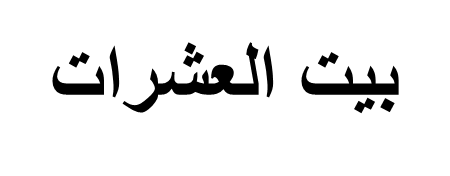 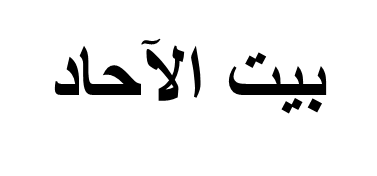 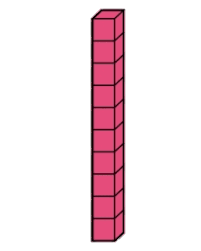 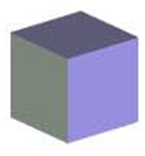 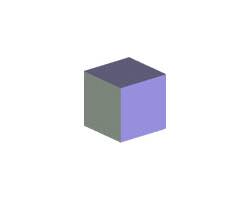 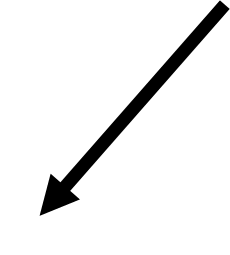 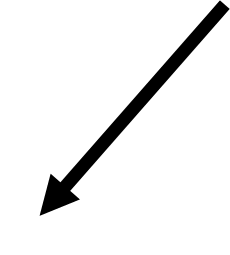 12
10
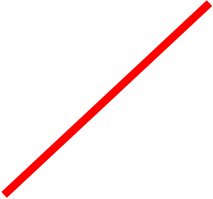 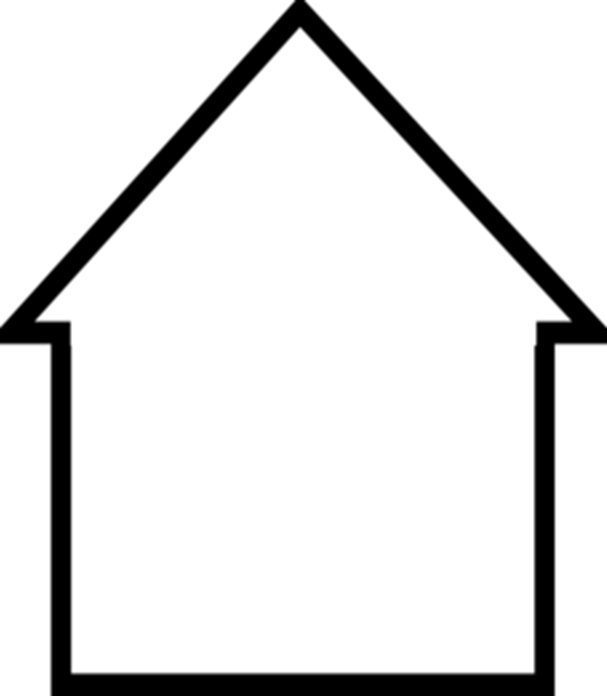 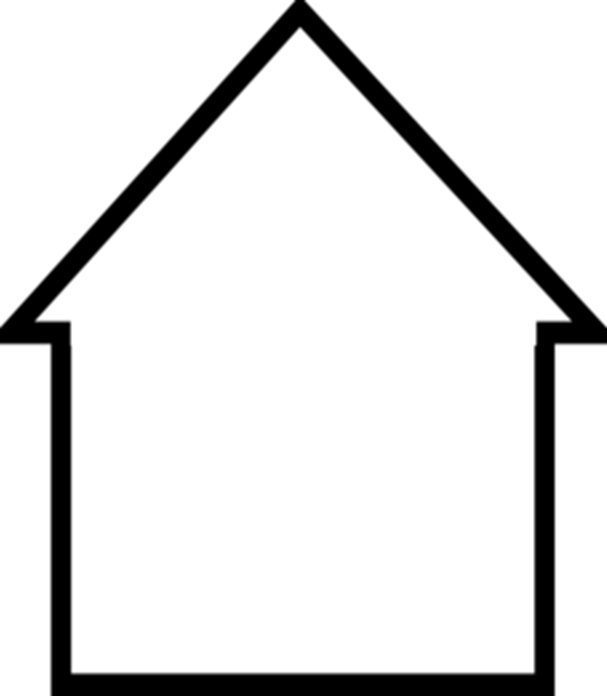 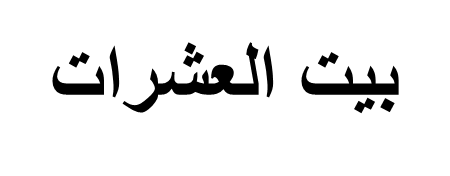 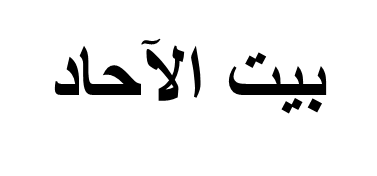 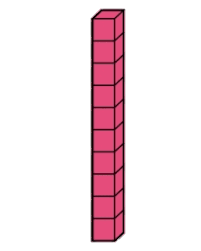 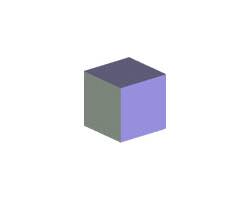 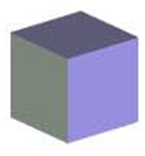 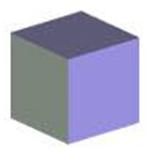 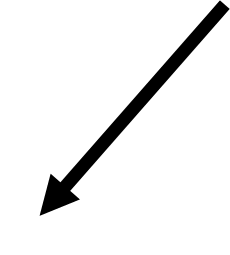 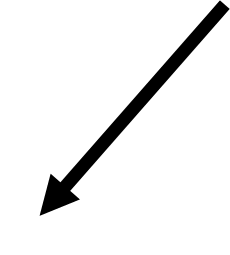 13
10
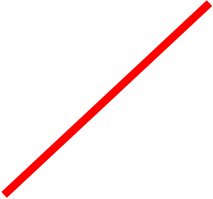 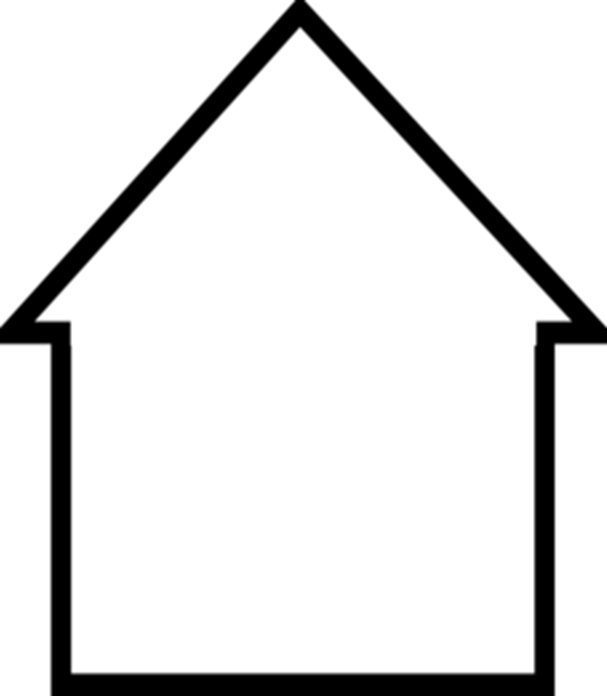 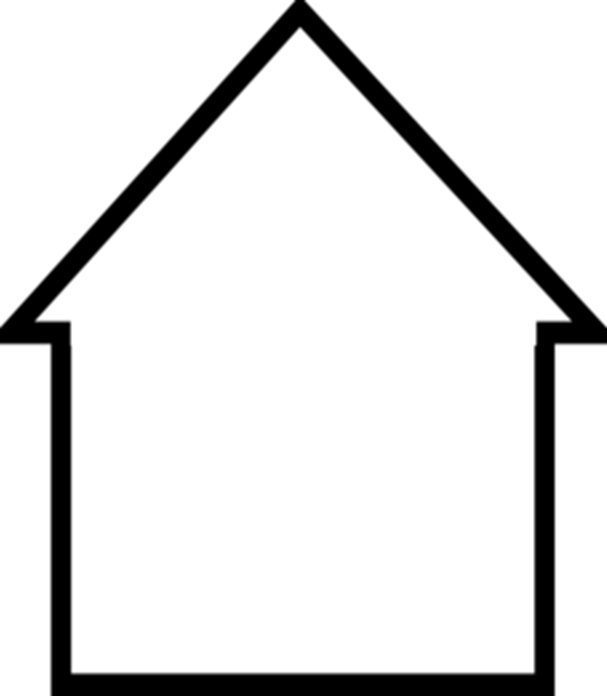 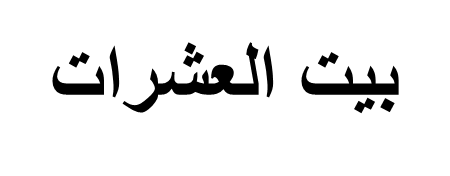 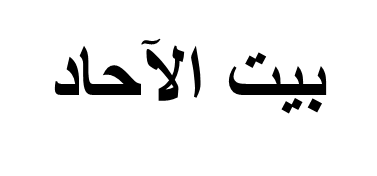 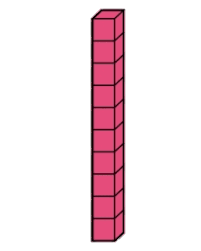 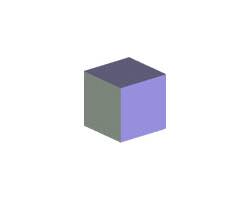 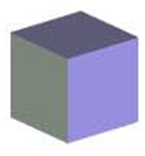 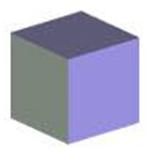 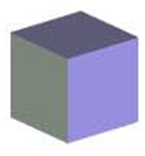 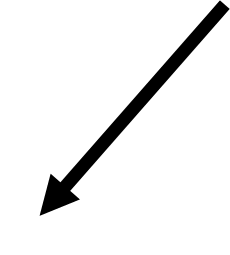 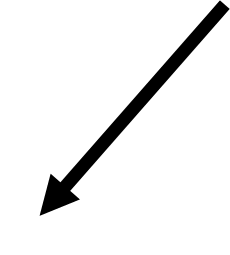 14
10
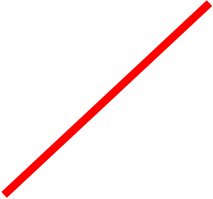 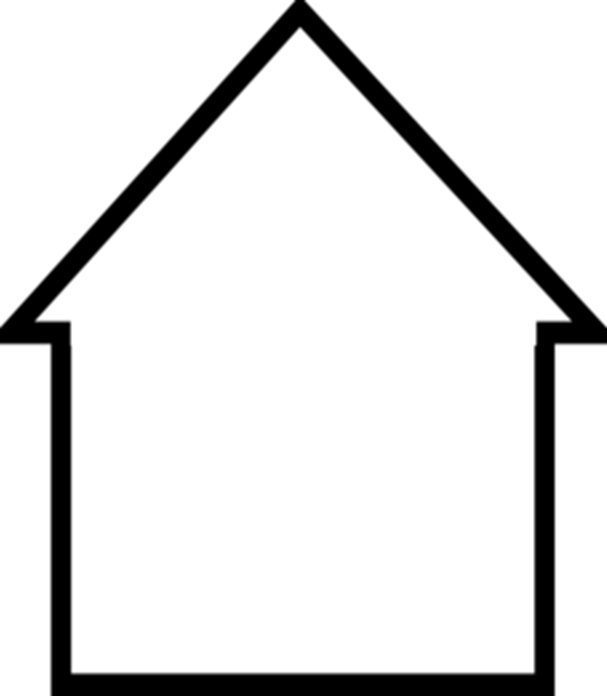 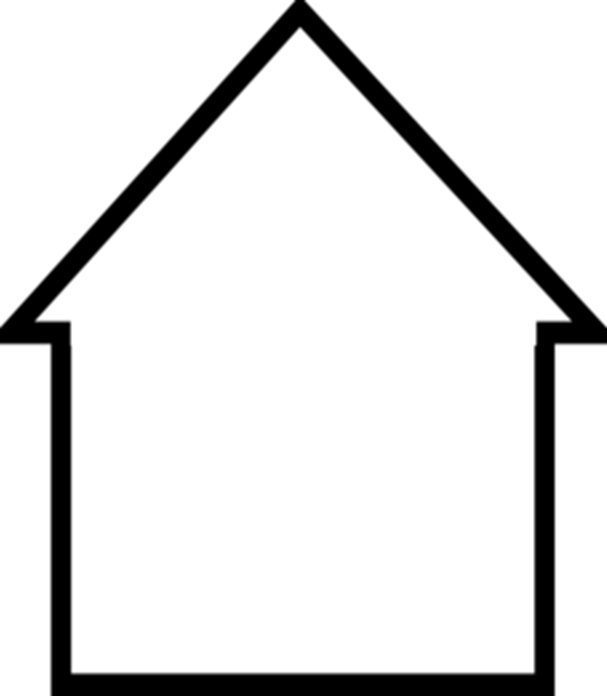 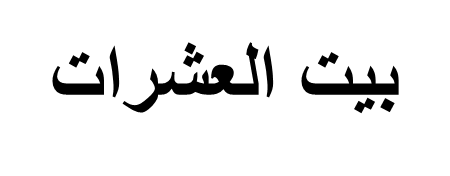 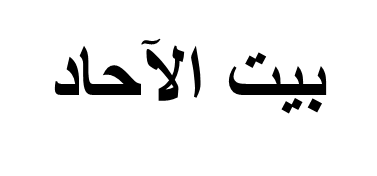 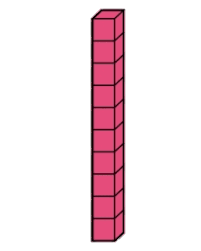 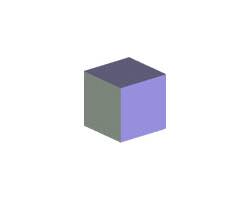 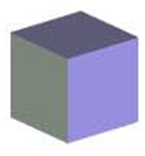 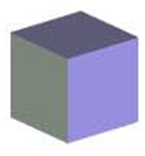 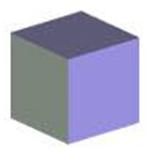 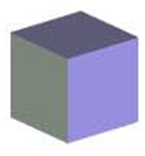 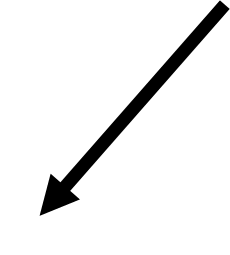 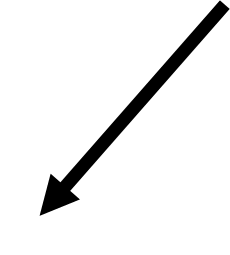 15
10
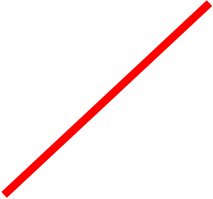 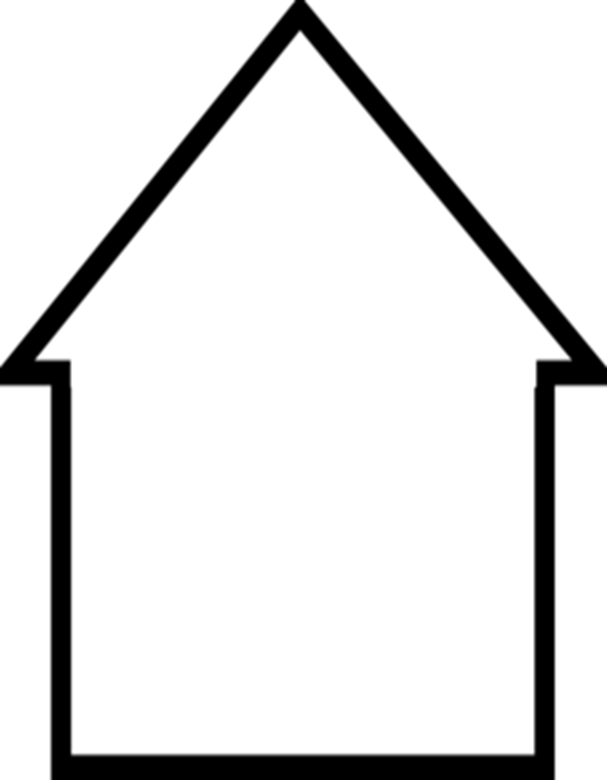 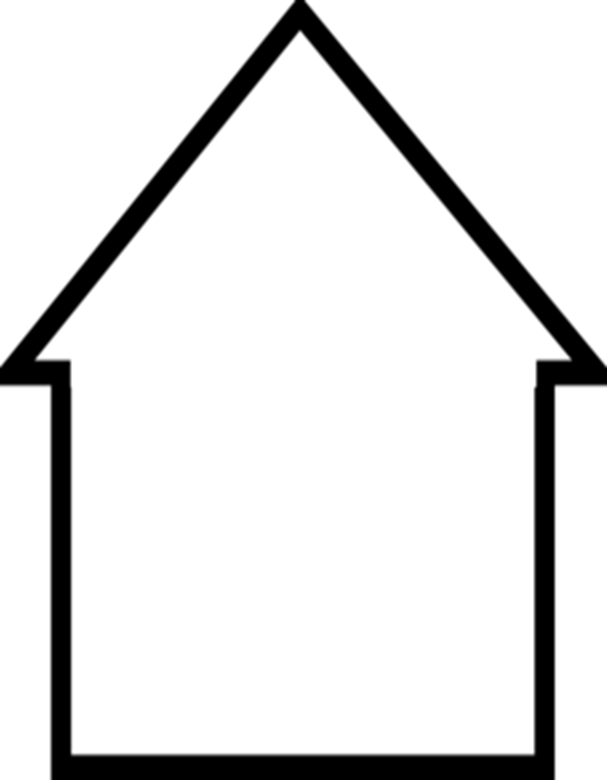 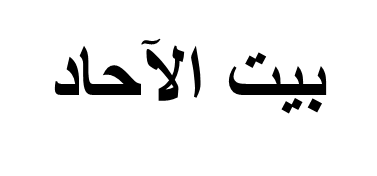 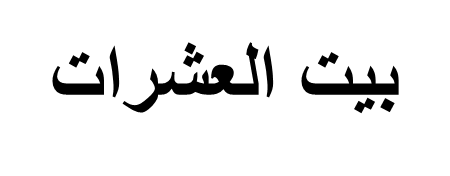 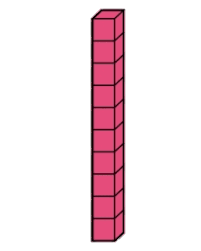 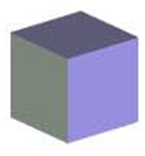 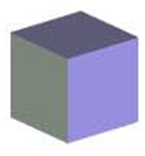 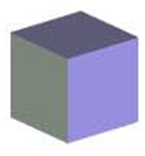 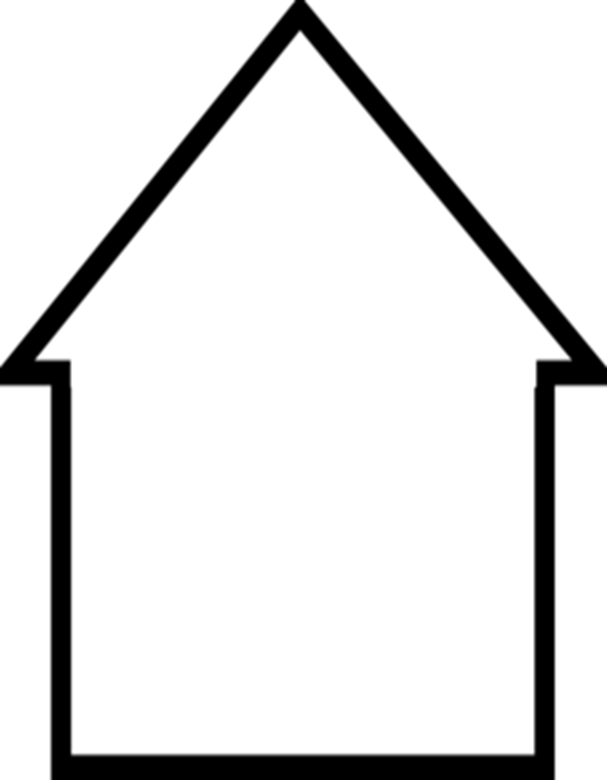 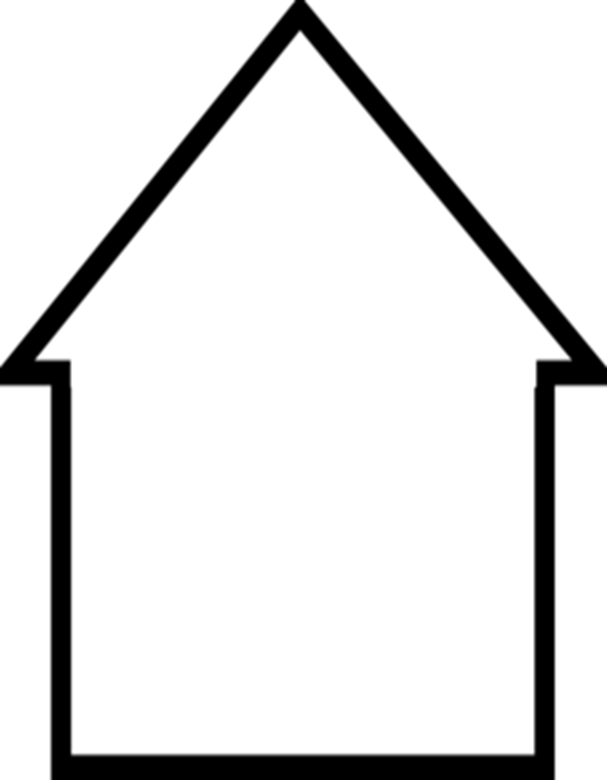 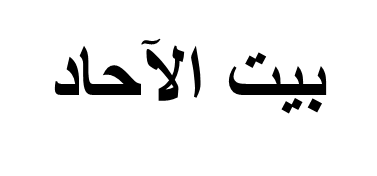 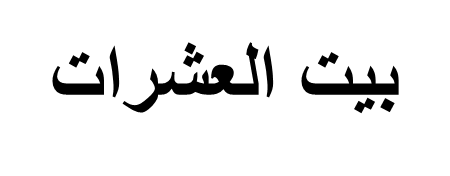 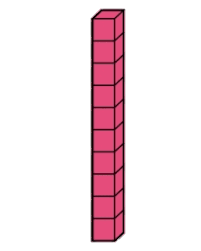 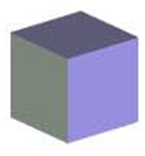 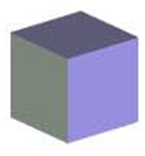 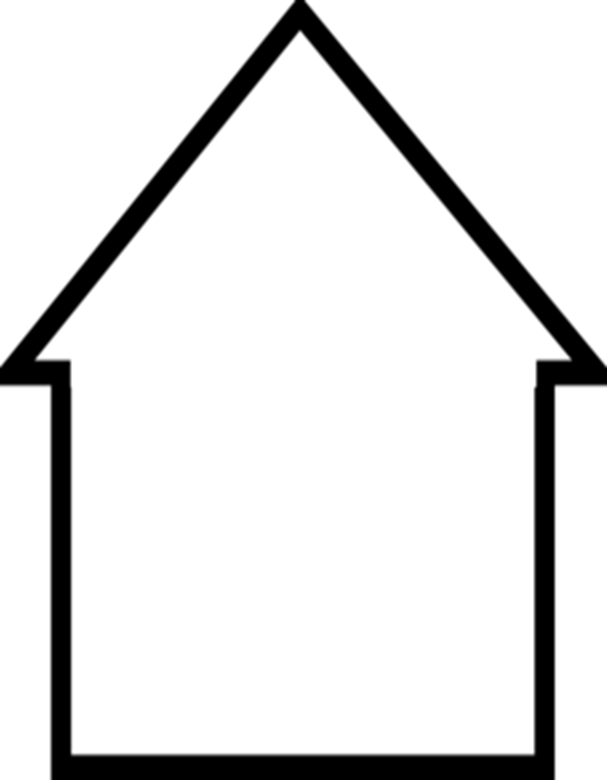 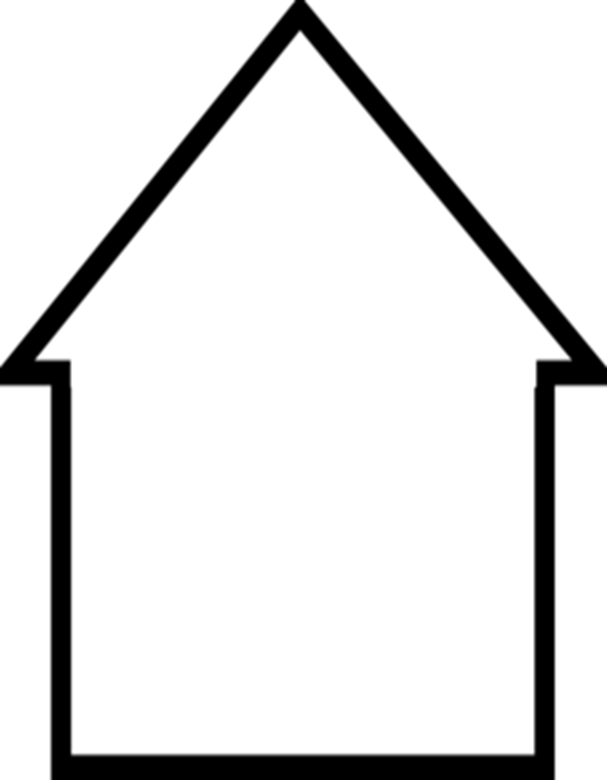 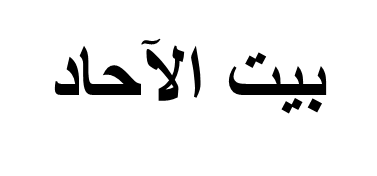 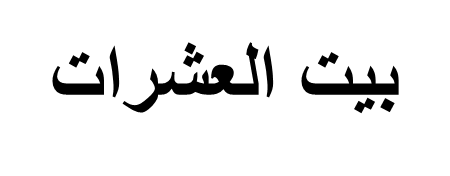 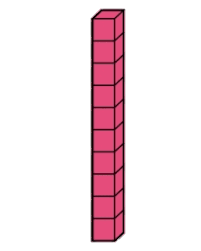 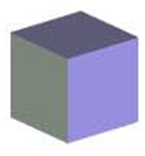 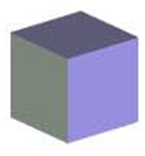 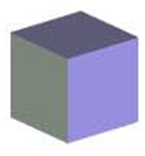 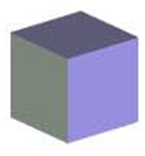 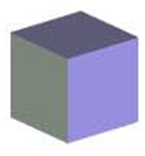 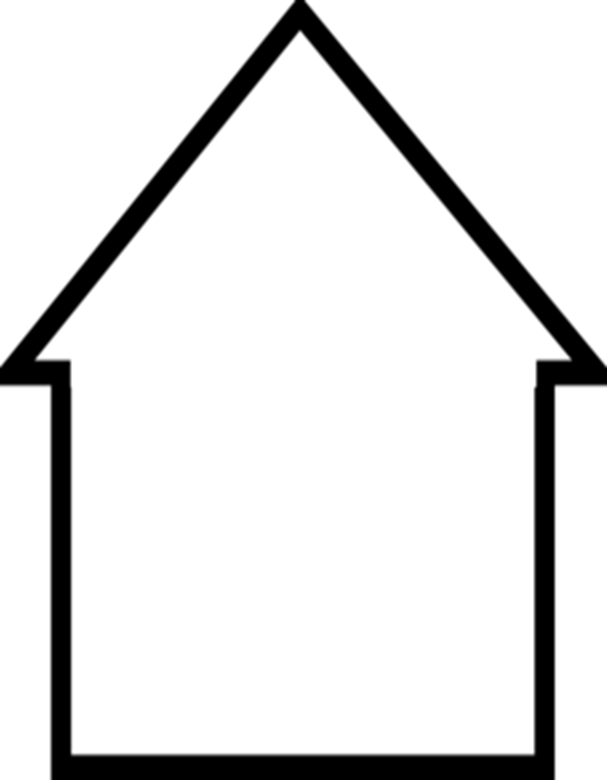 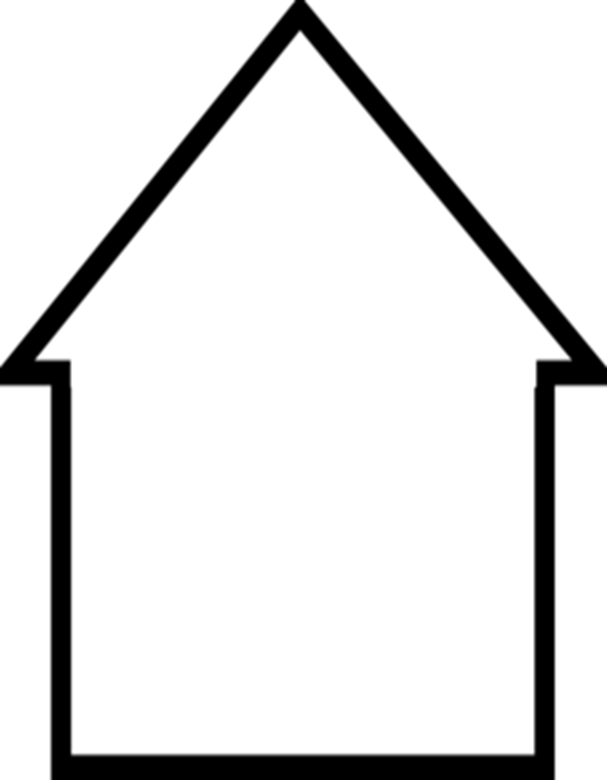 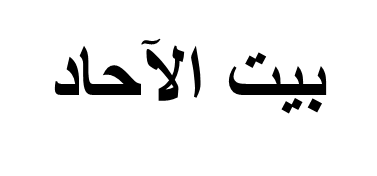 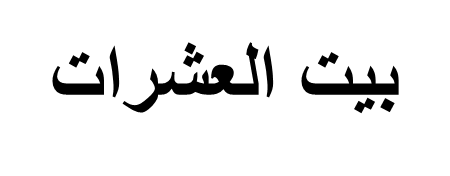 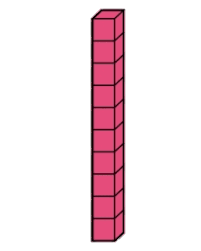 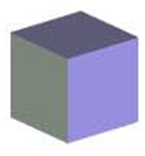 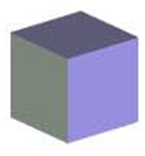 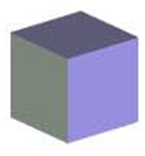 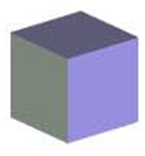 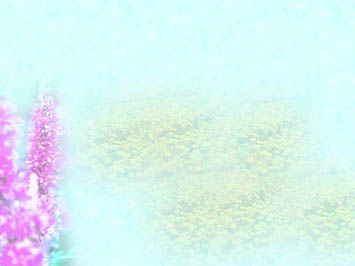 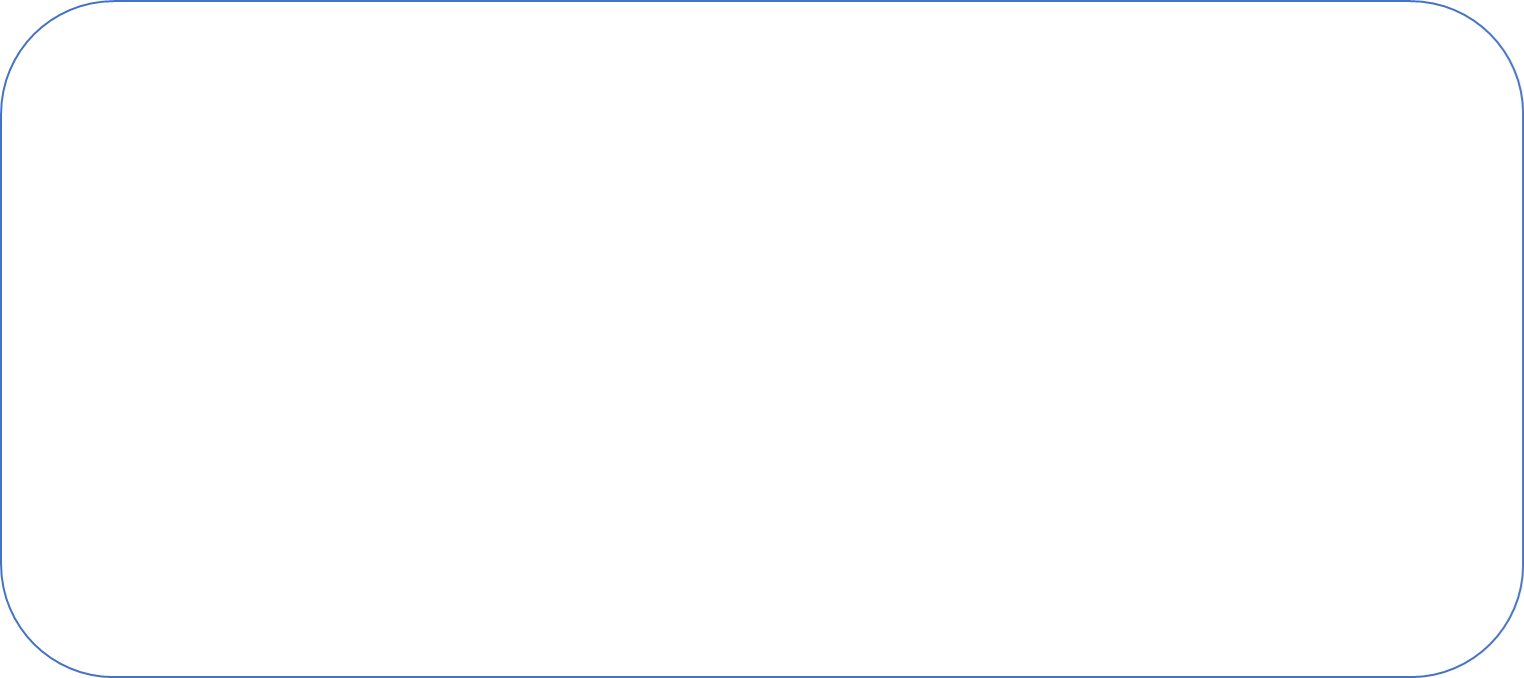 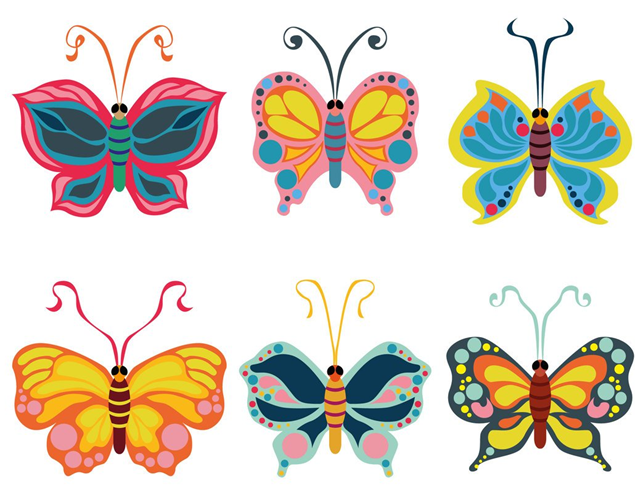 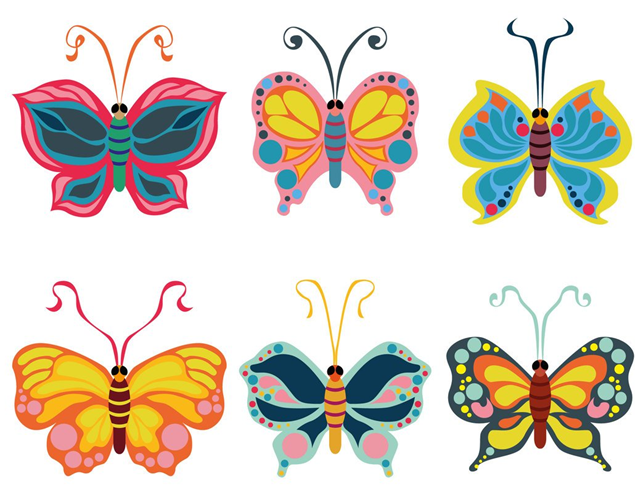 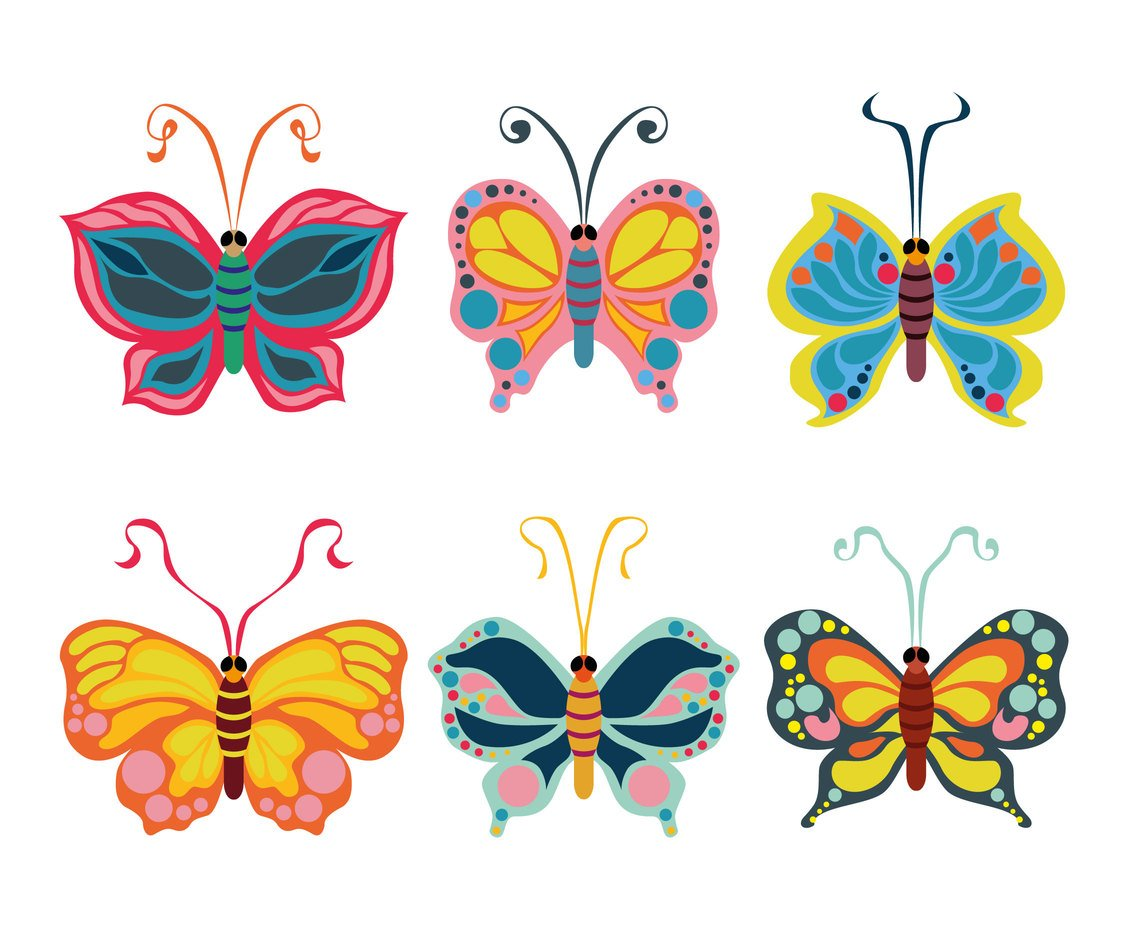 14        15        13
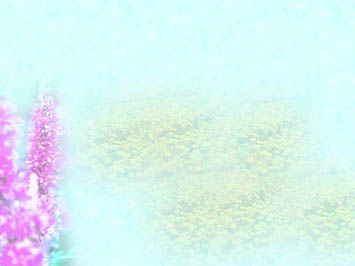 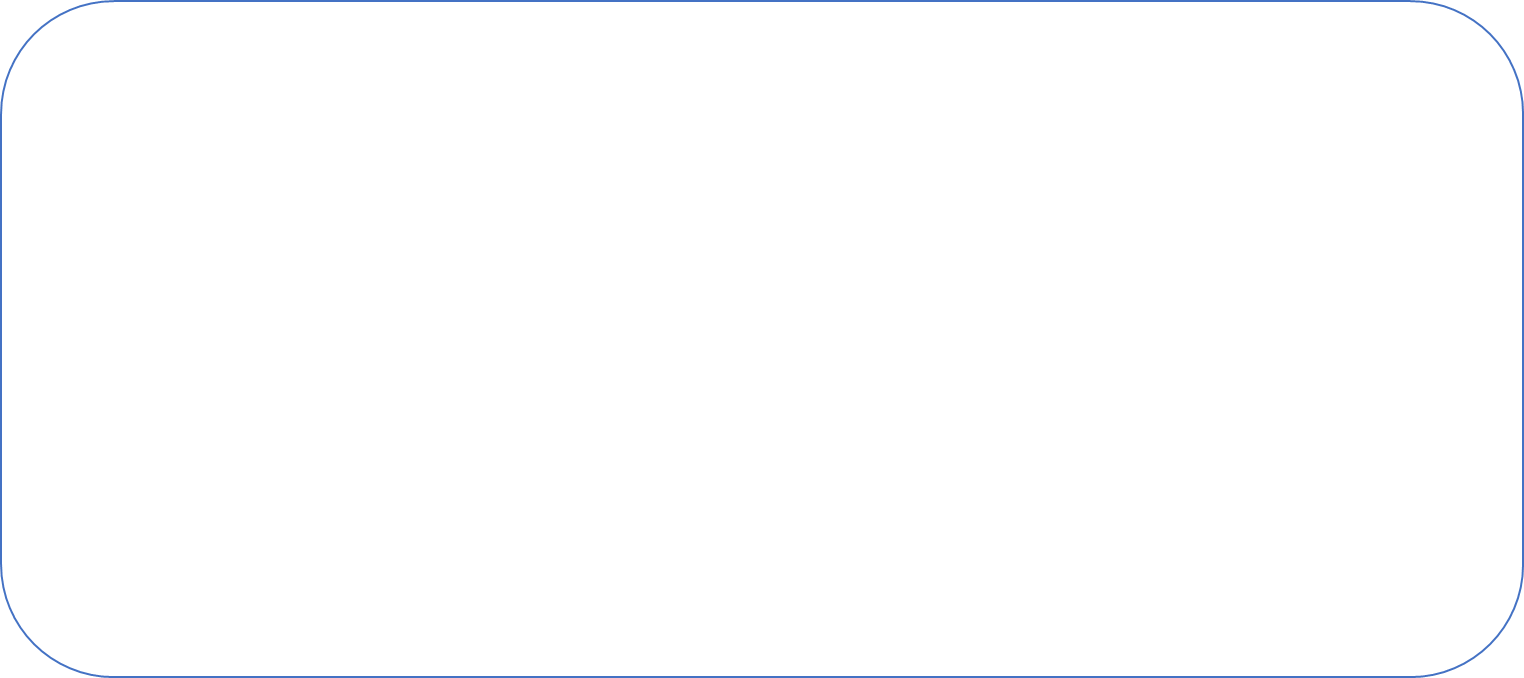 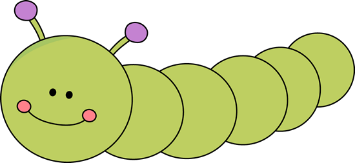 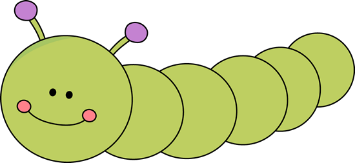 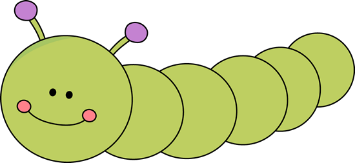 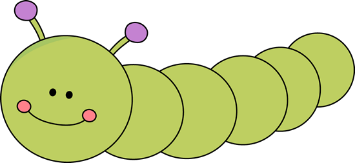 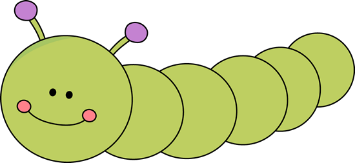 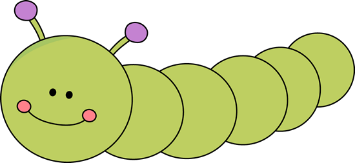 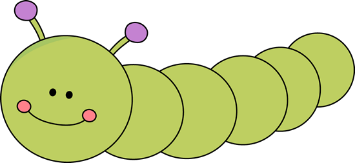 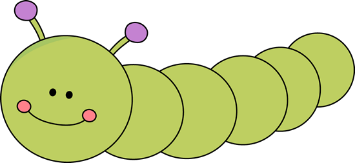 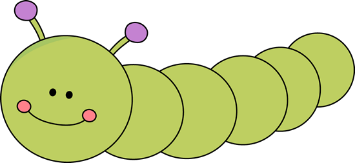 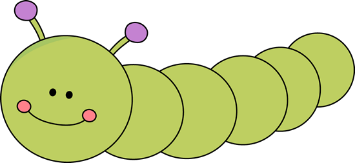 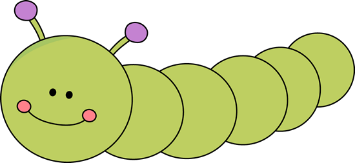 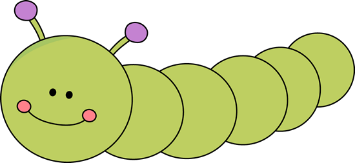 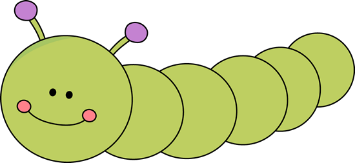 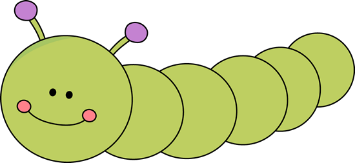 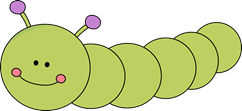 13        15        14
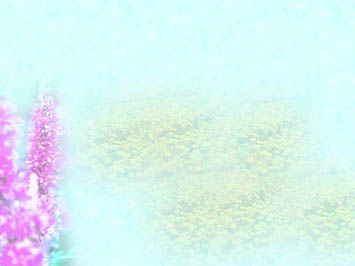 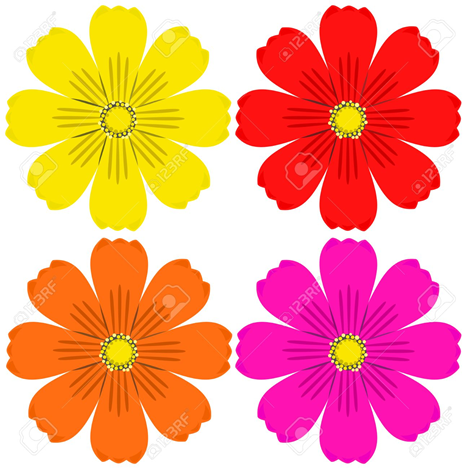 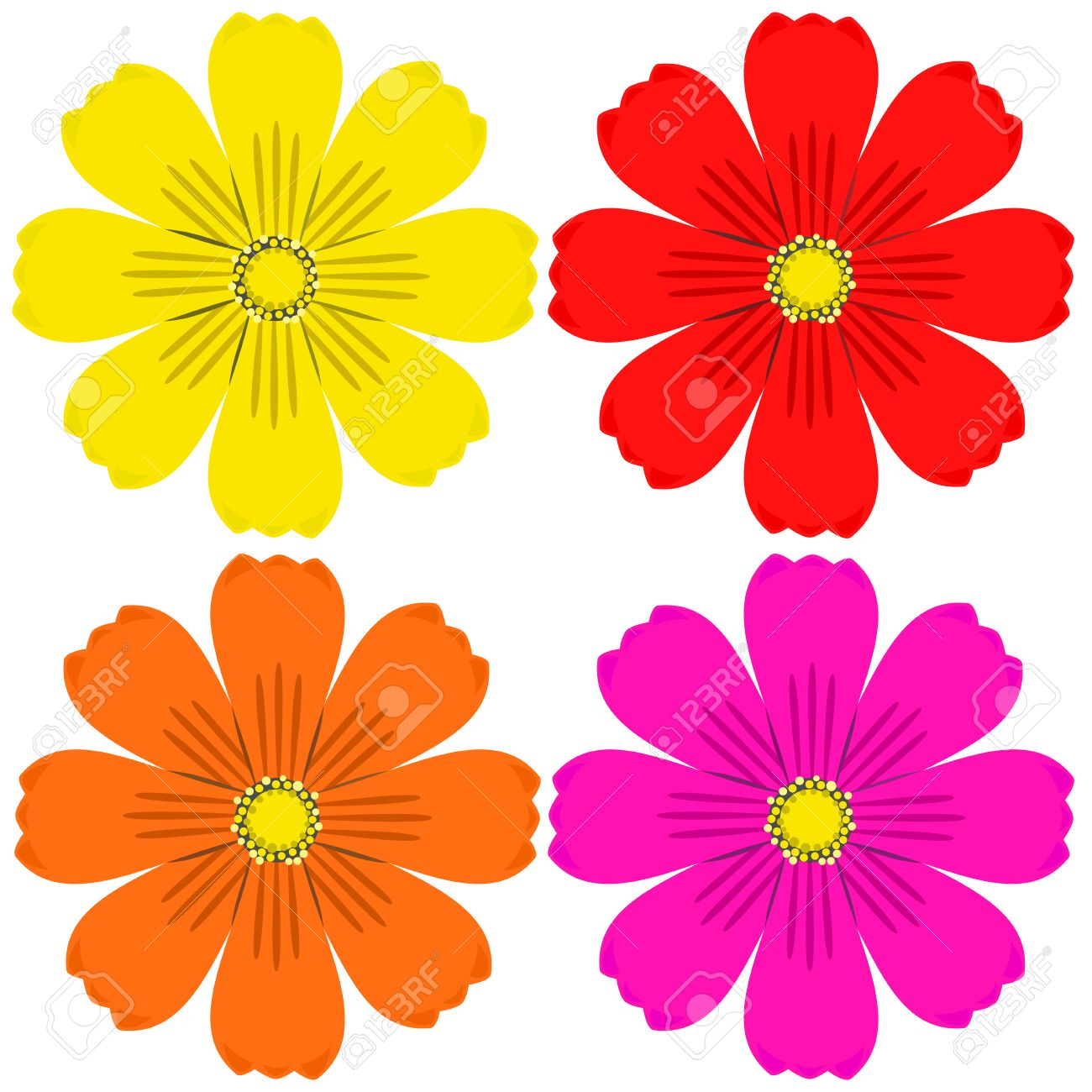 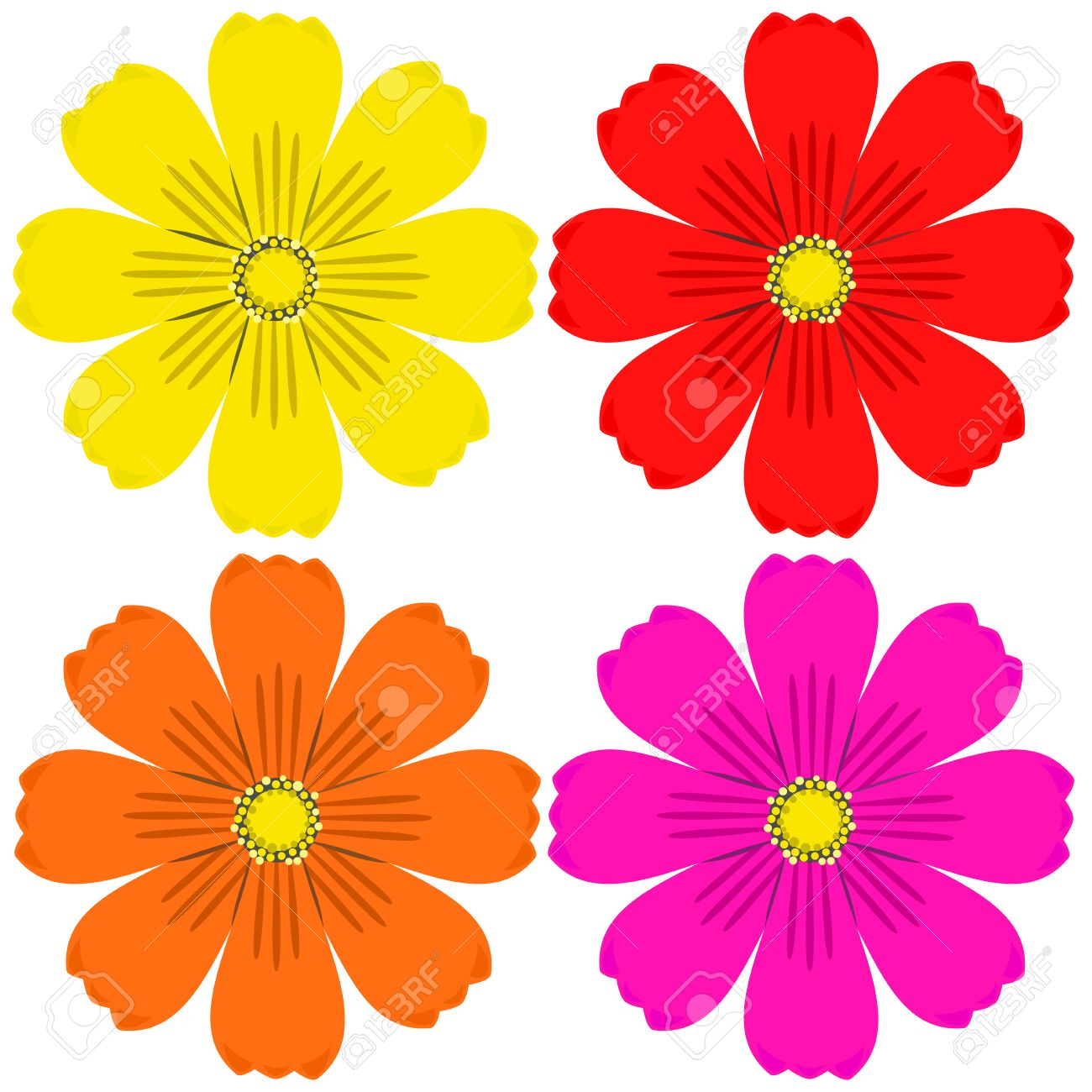 13        11        12
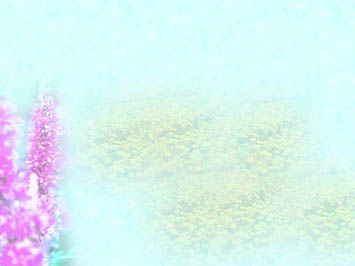 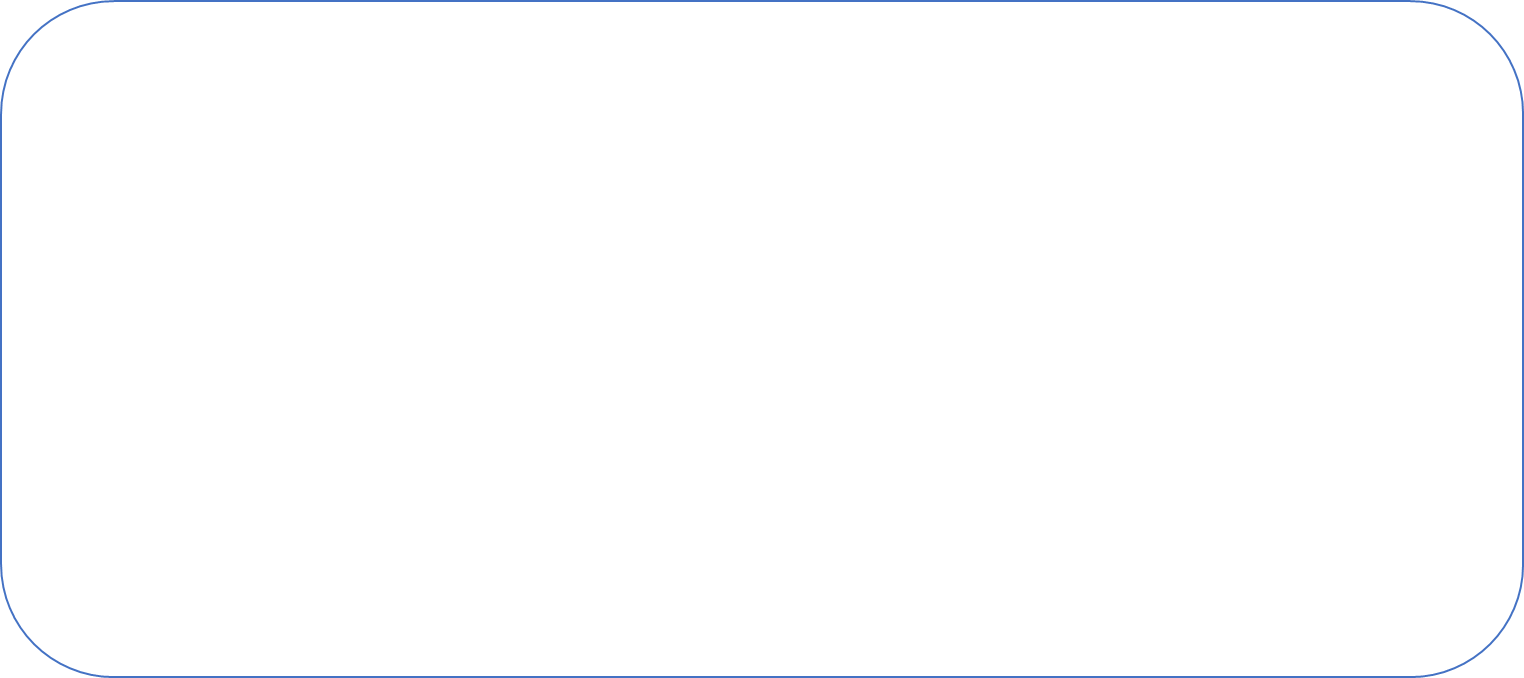 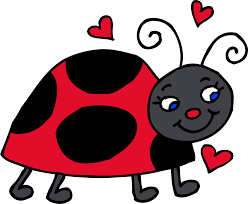 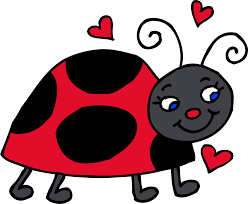 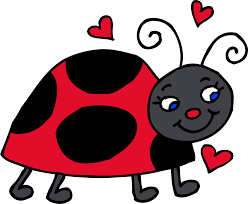 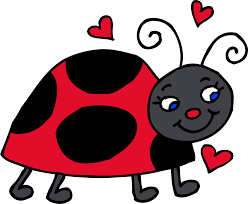 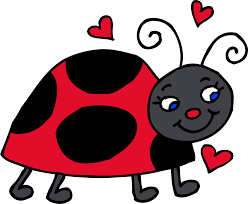 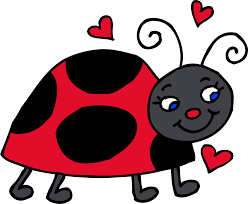 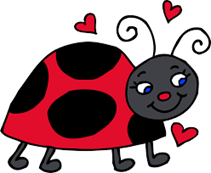 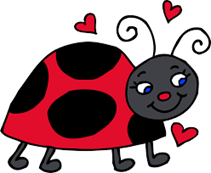 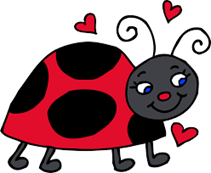 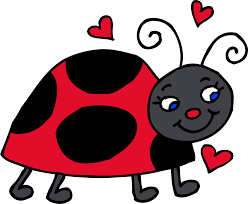 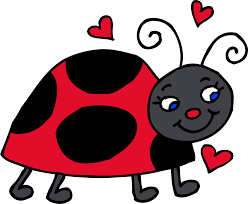 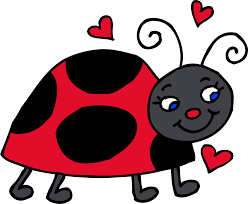 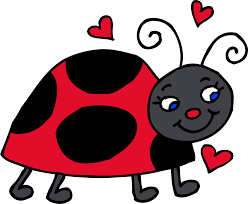 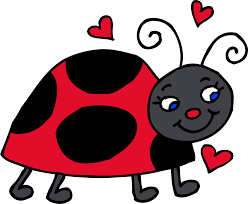 13        15        14
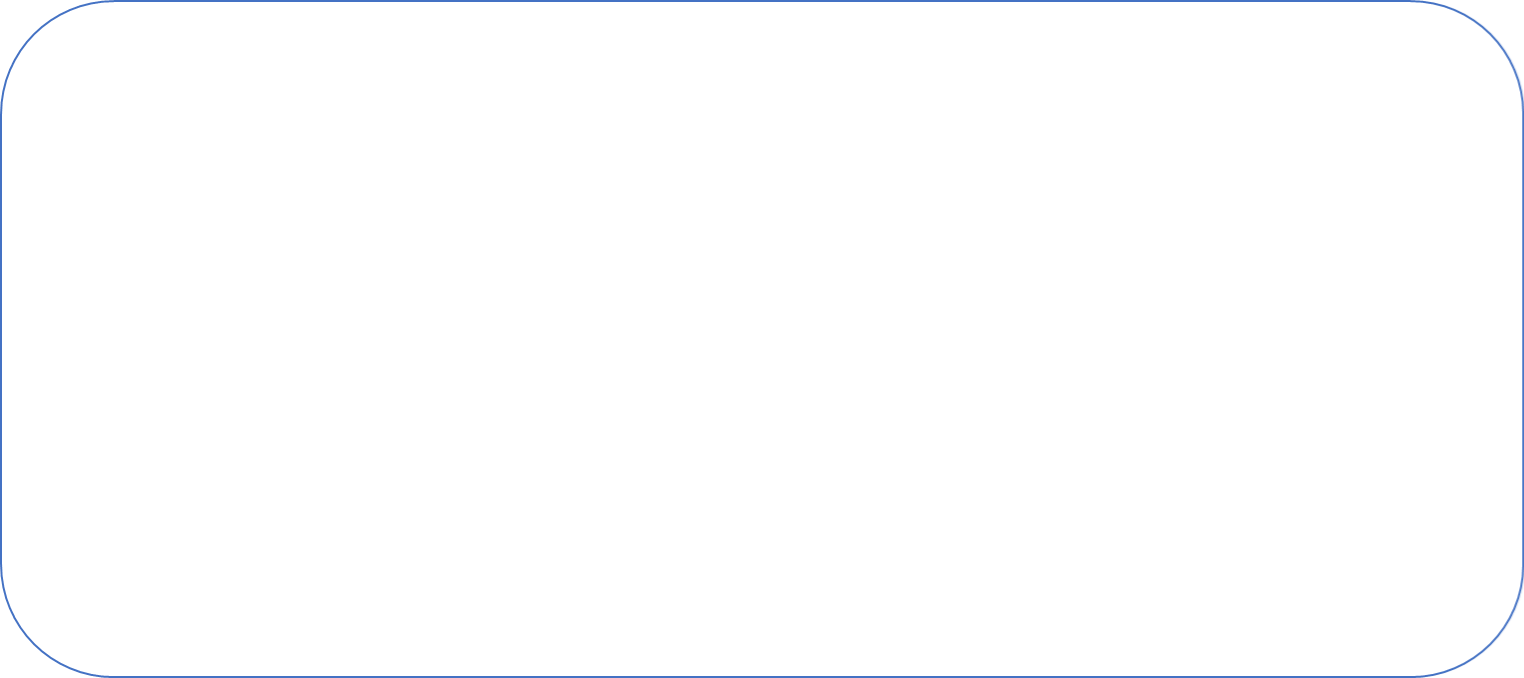 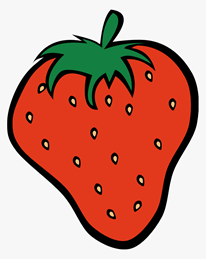 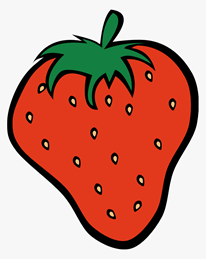 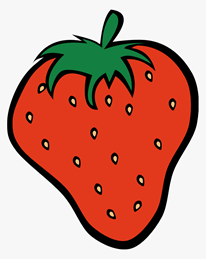 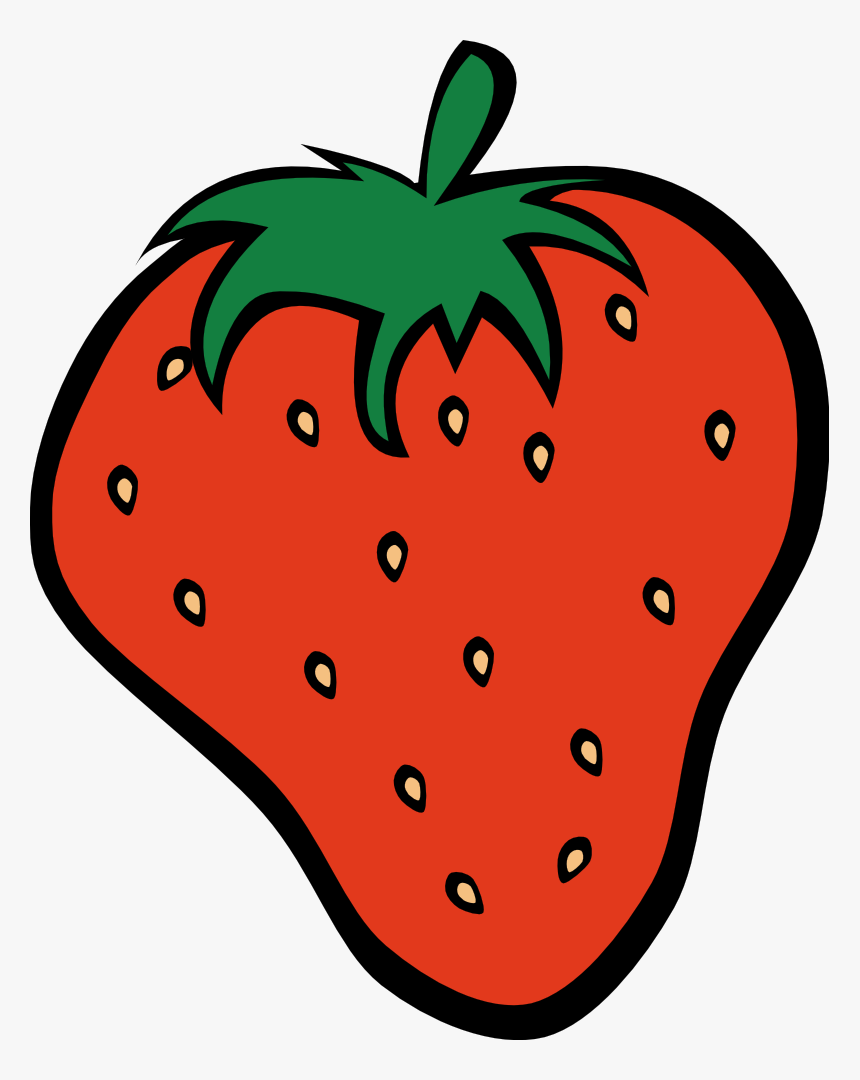 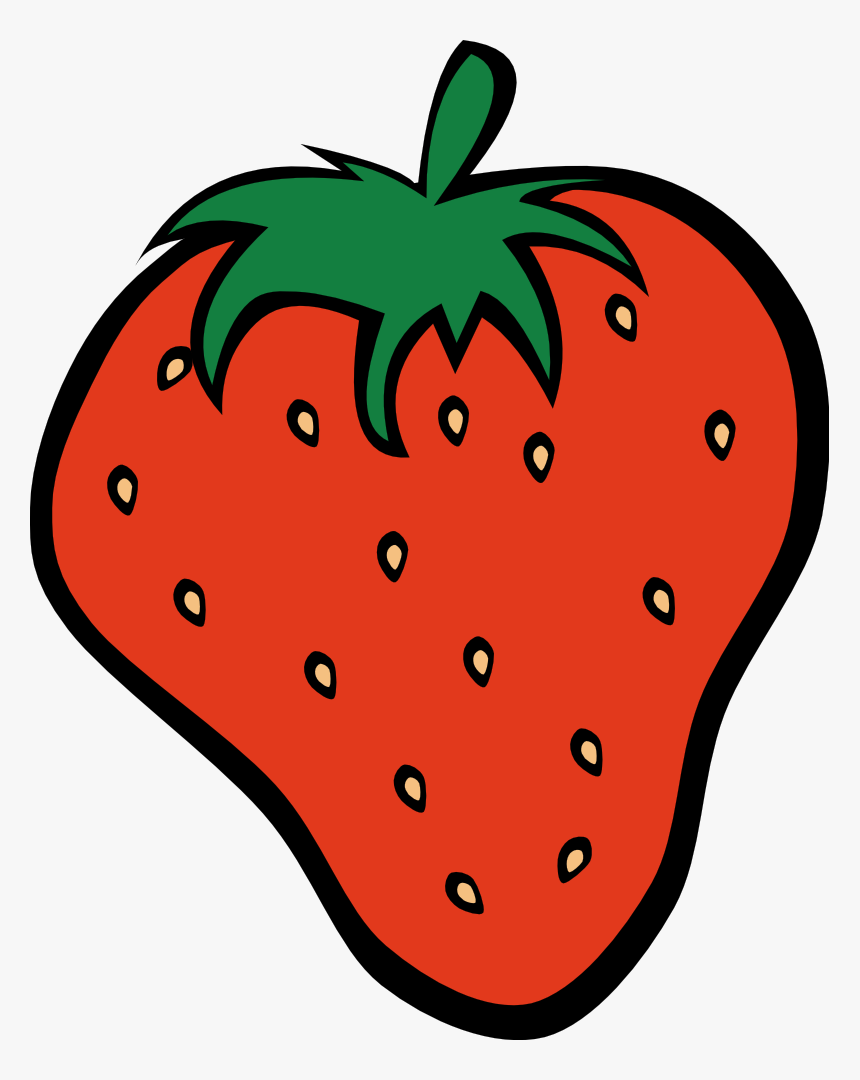 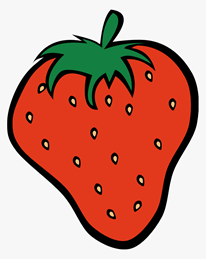 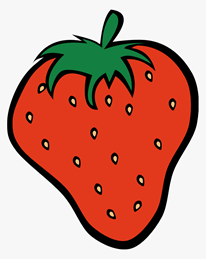 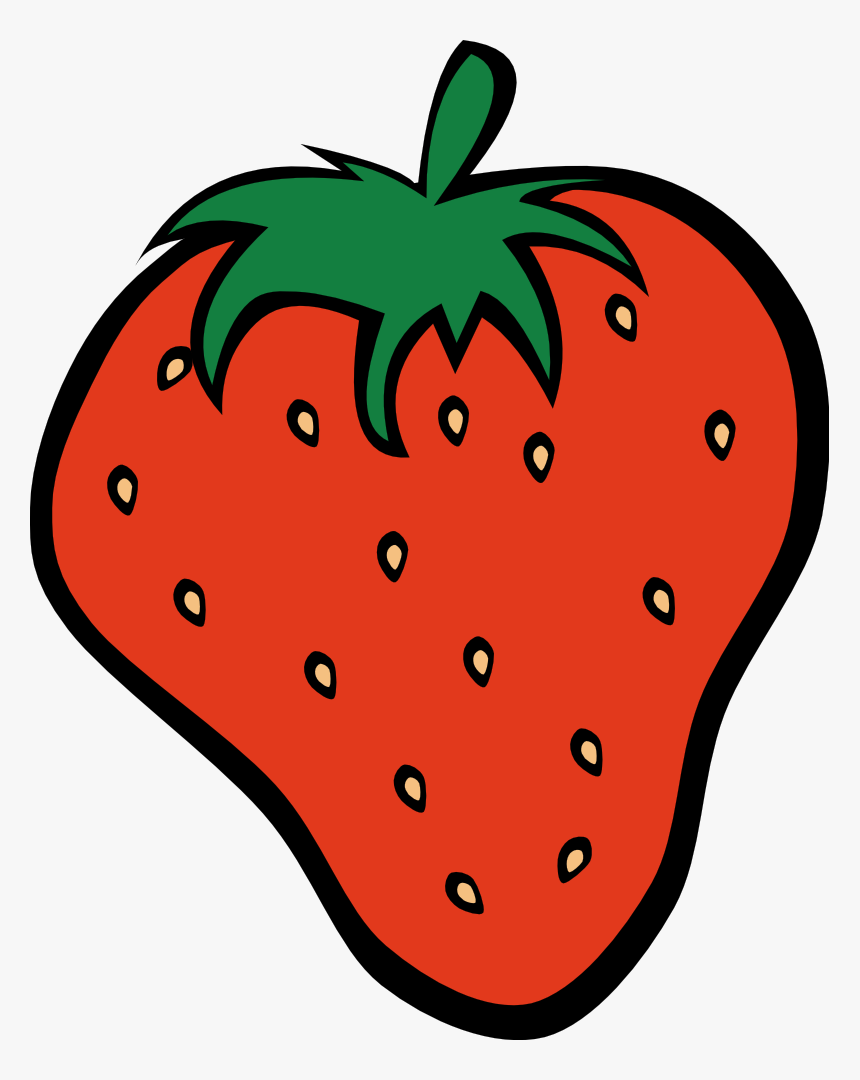 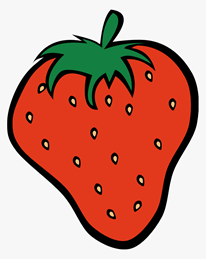 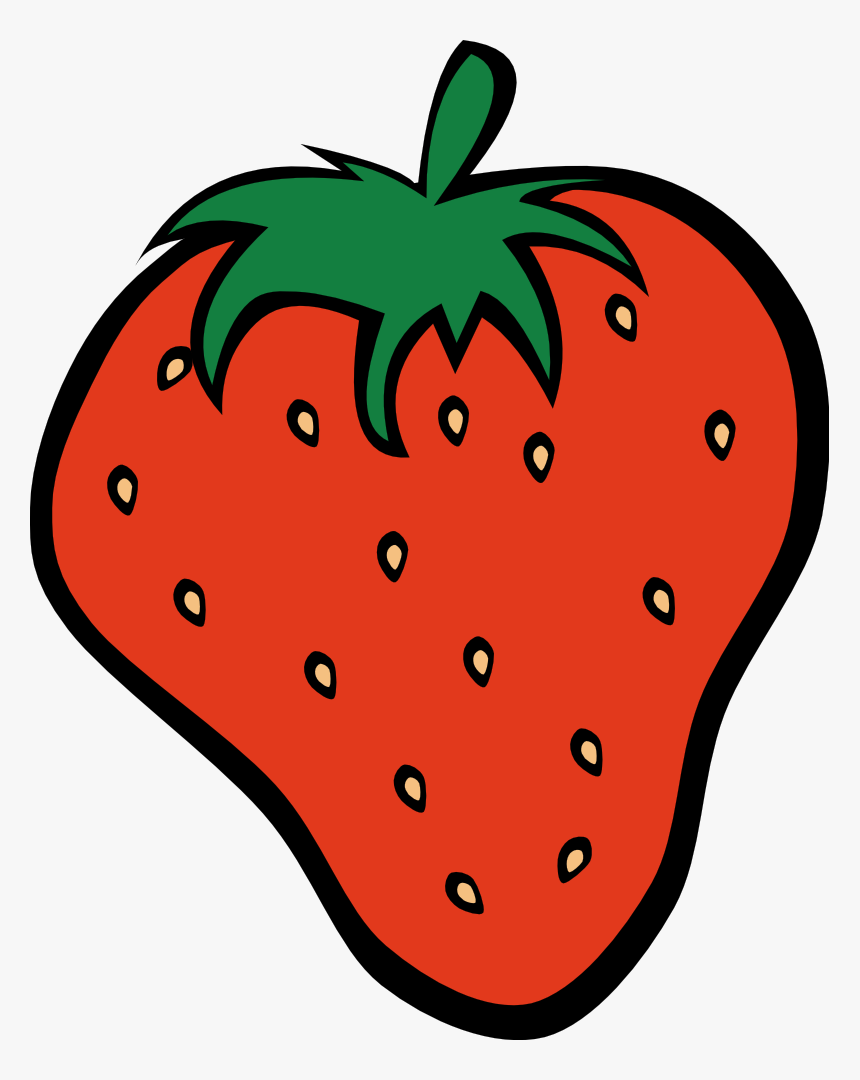 10        11        12
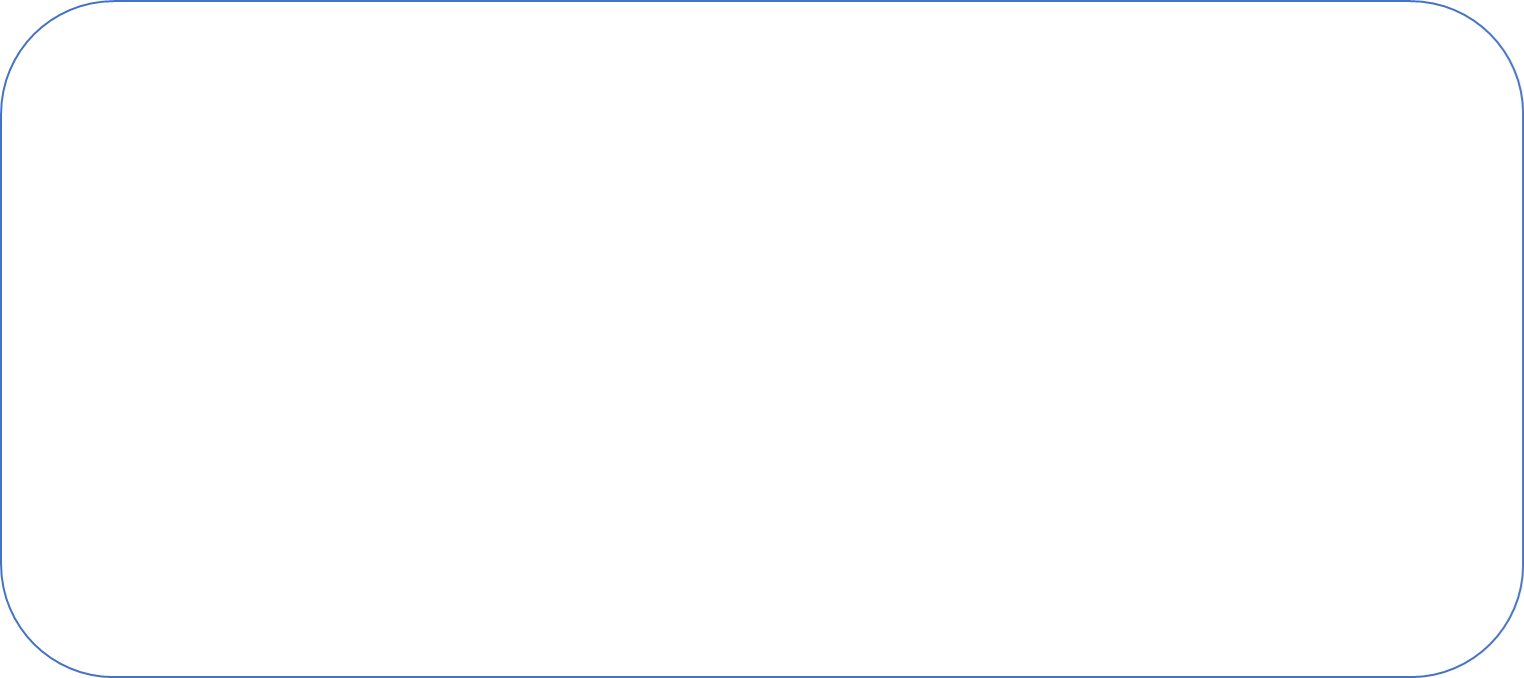 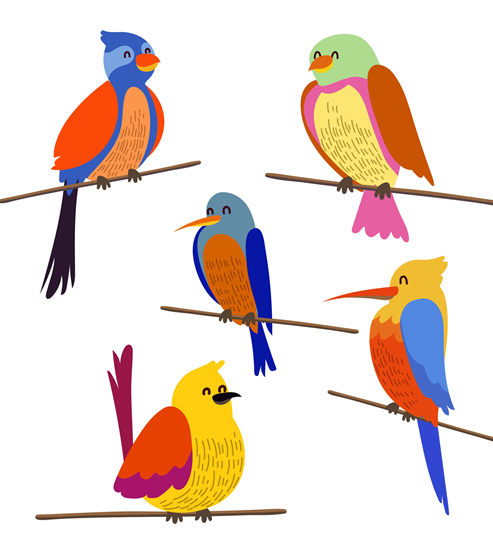 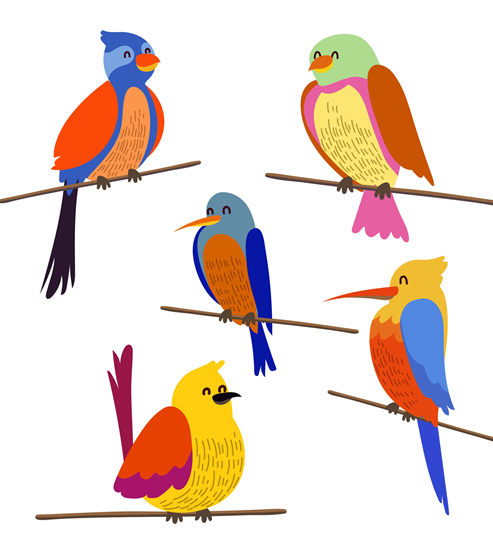 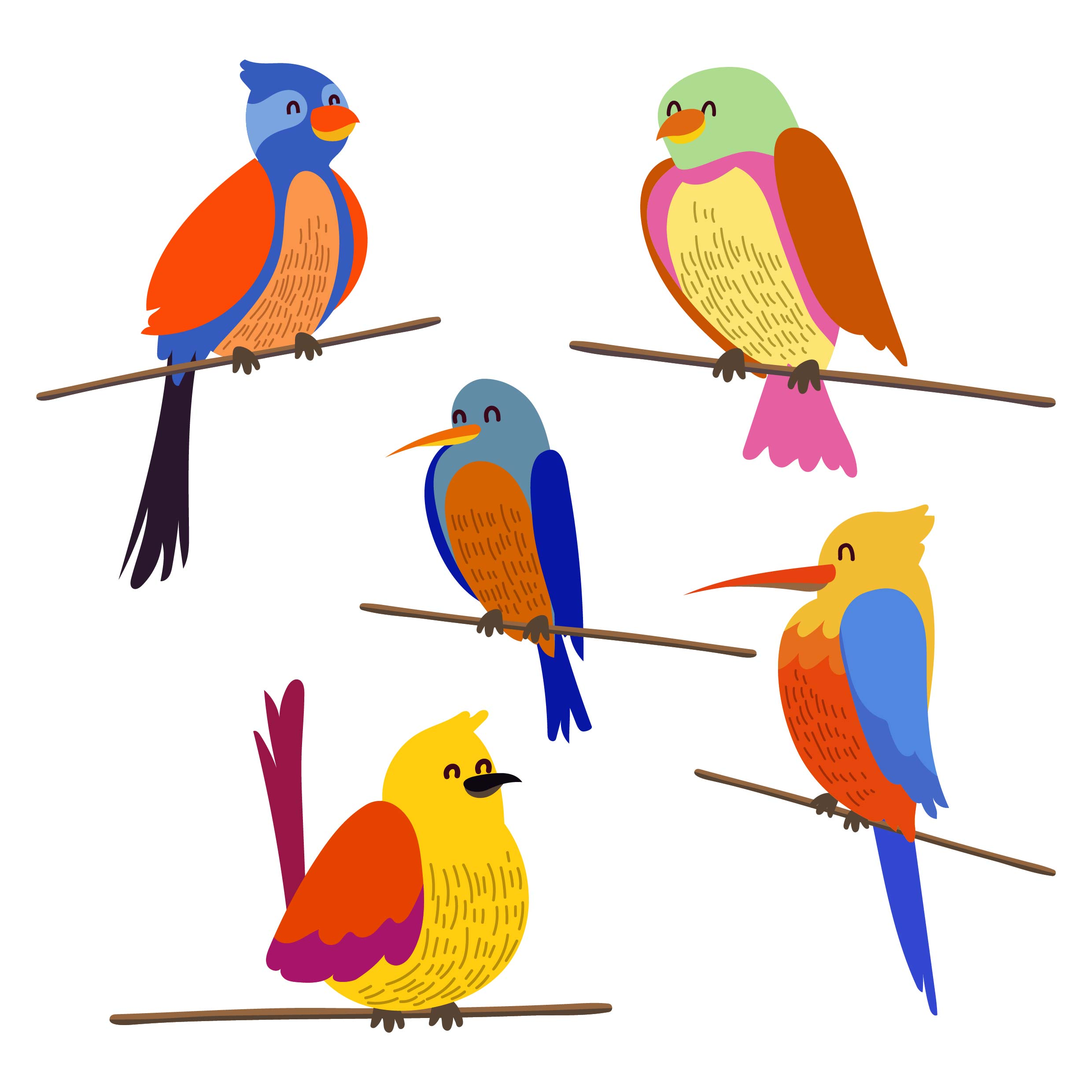 13        15        14
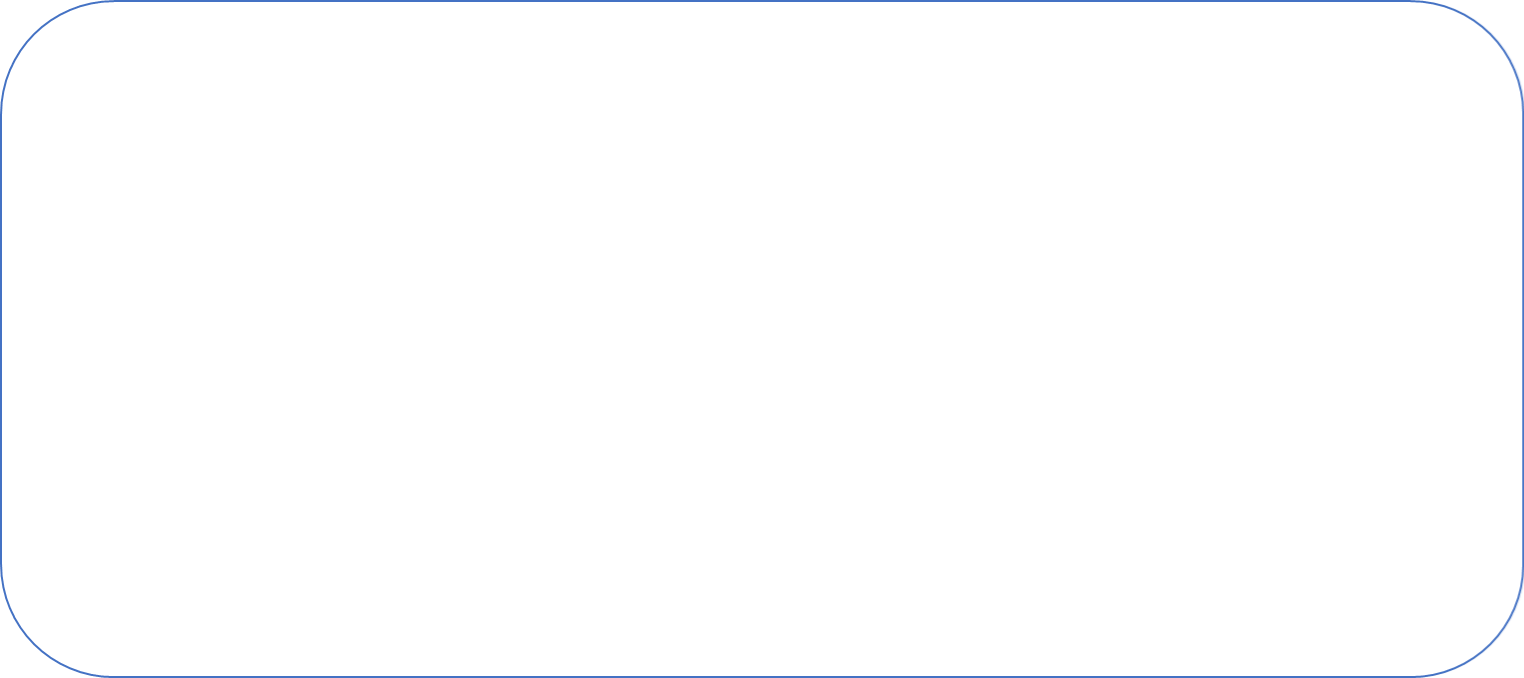 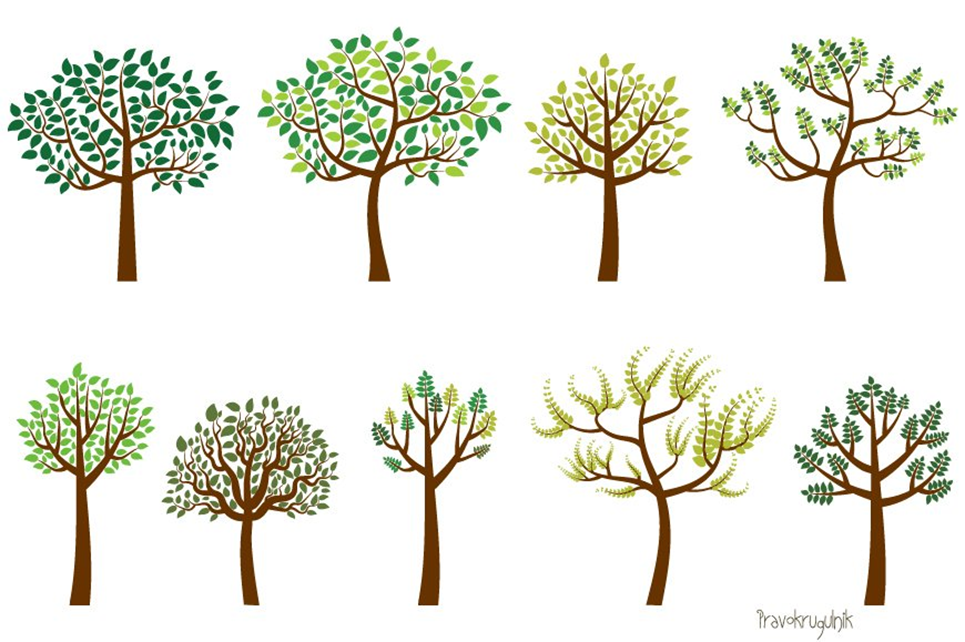 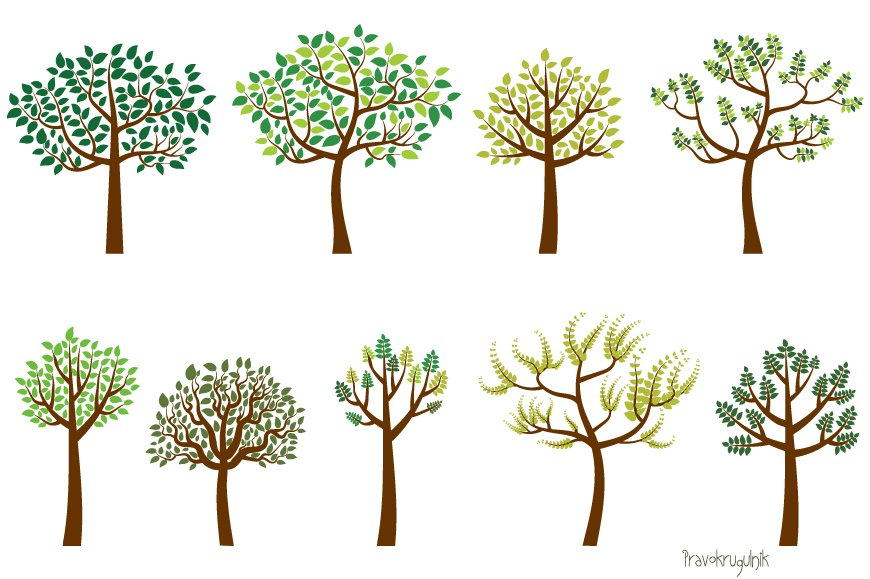 13        15        14
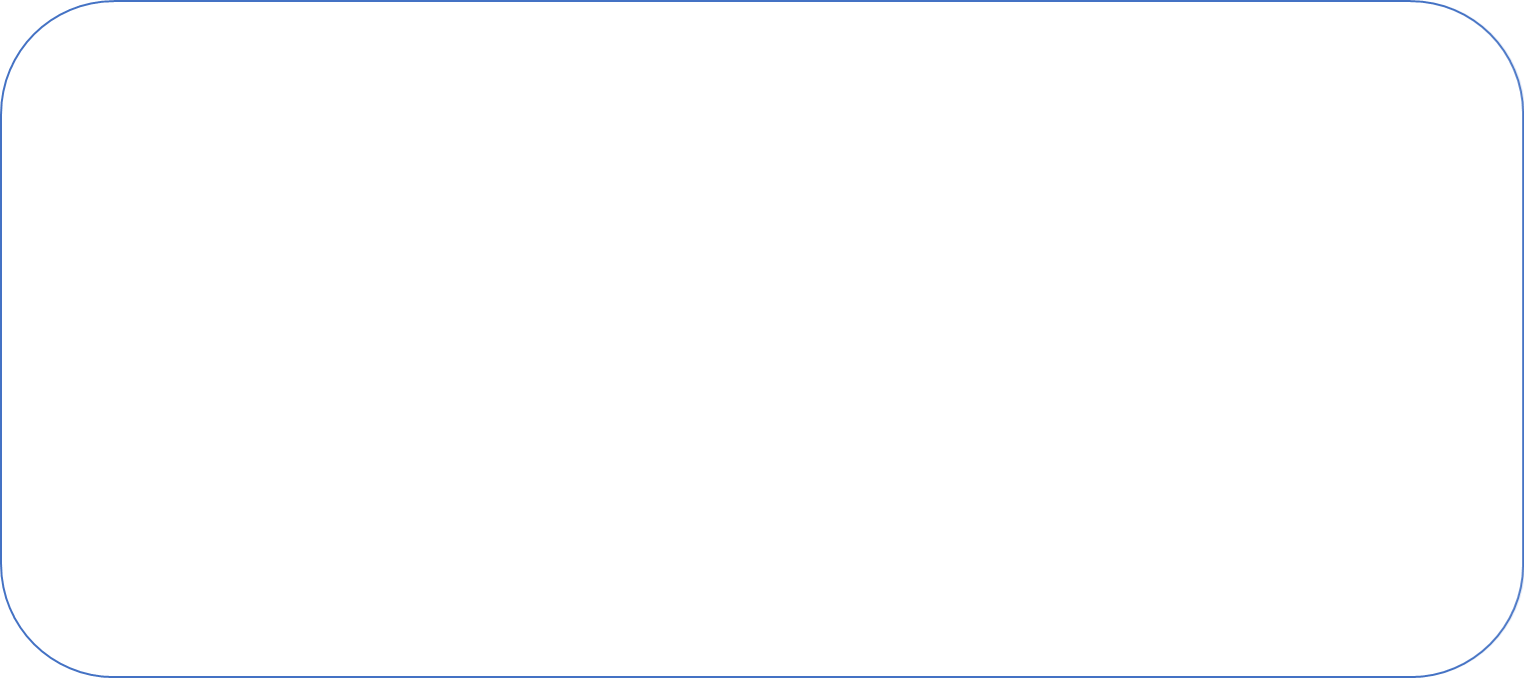 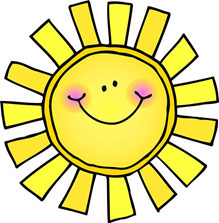 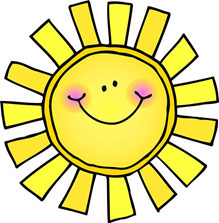 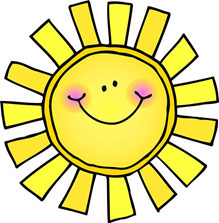 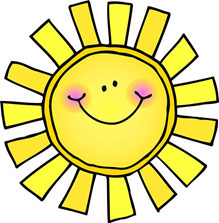 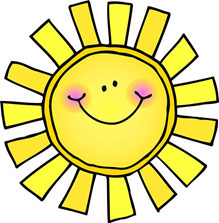 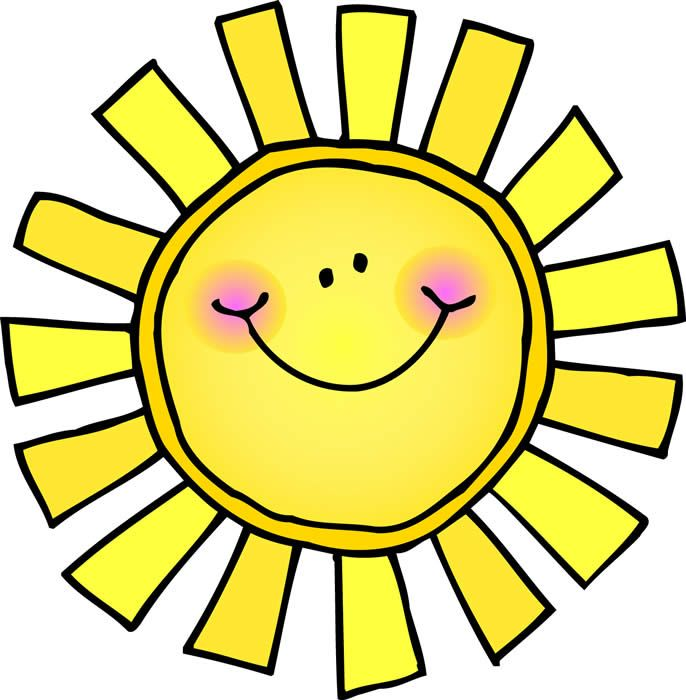 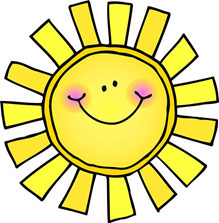 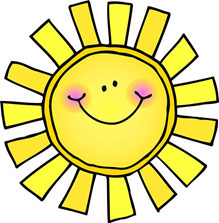 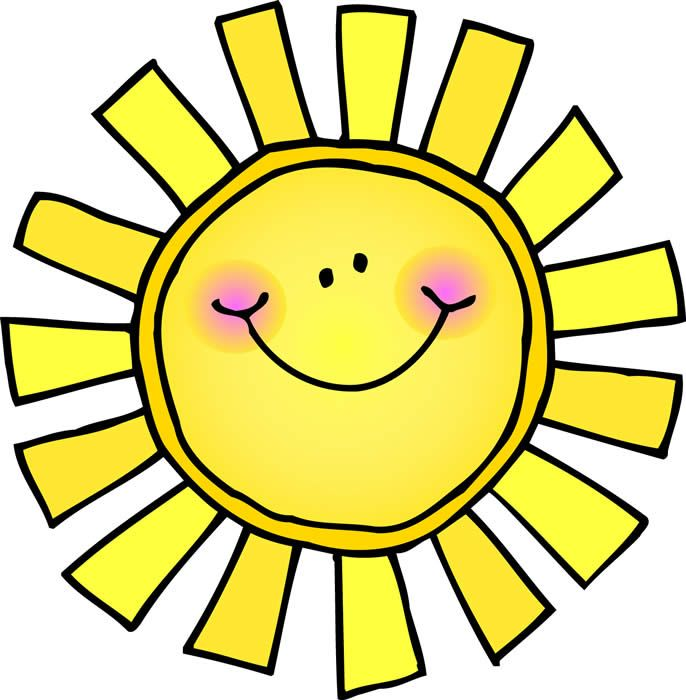 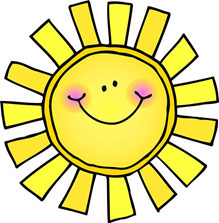 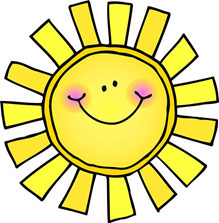 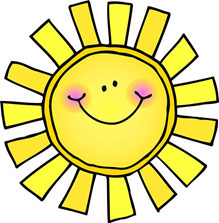 13        12        14
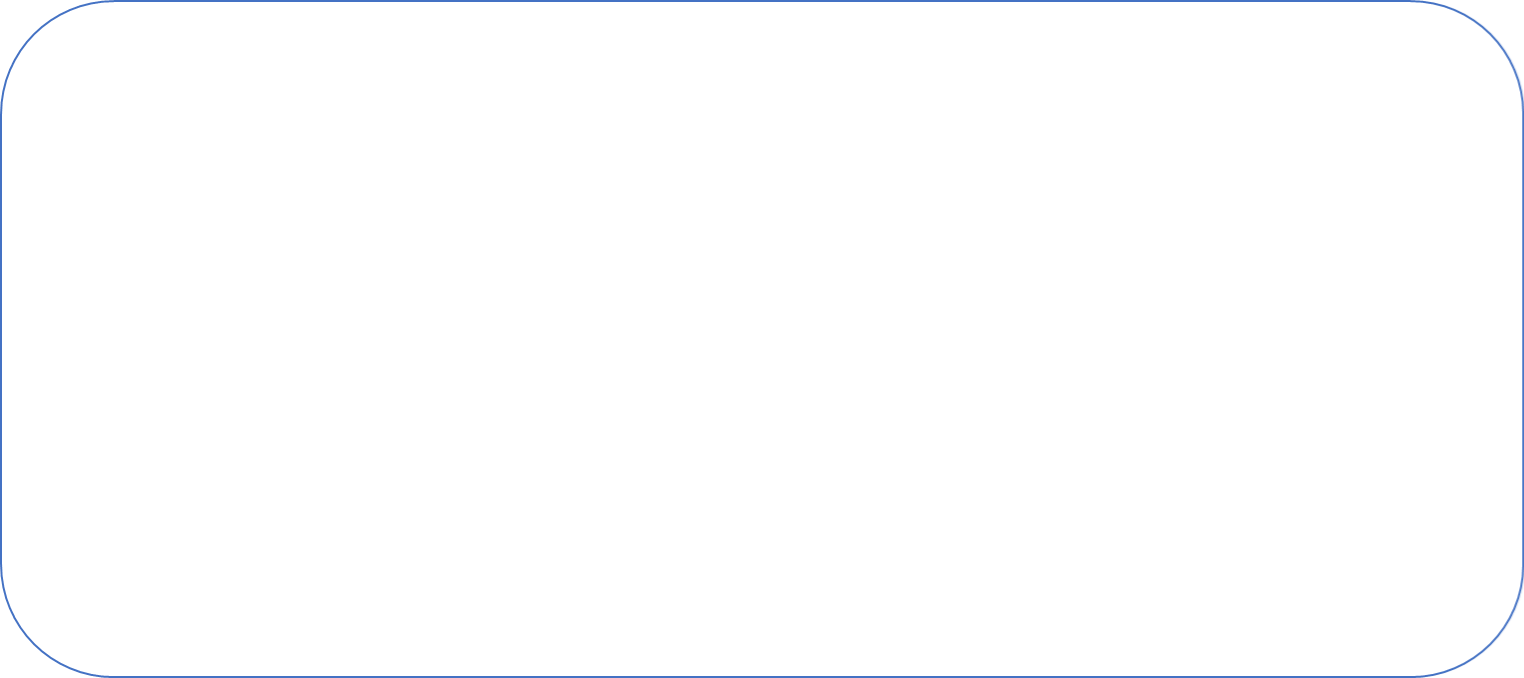 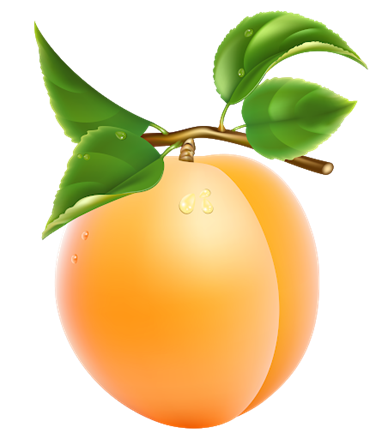 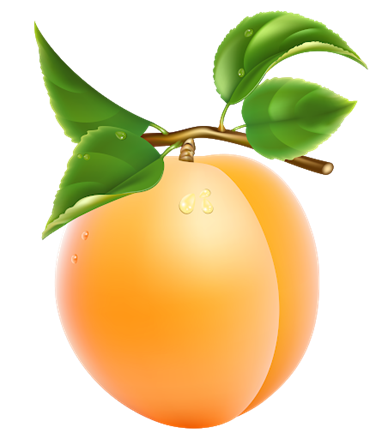 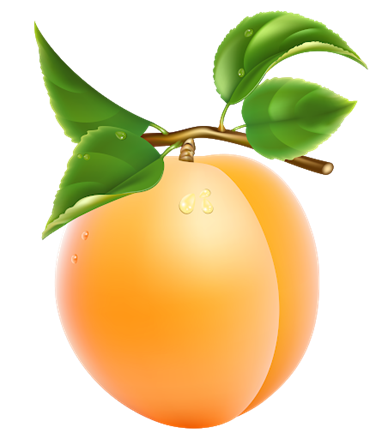 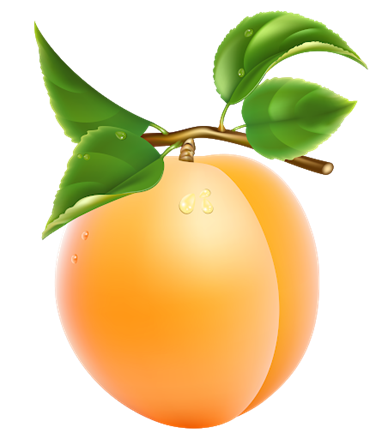 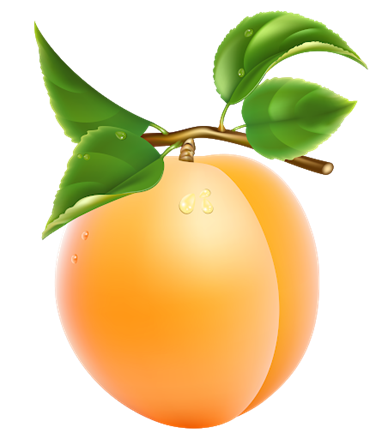 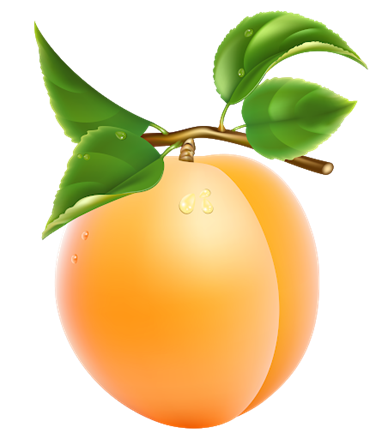 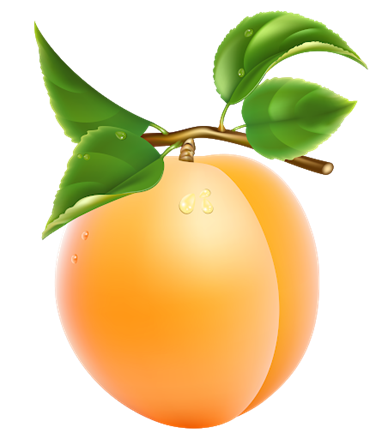 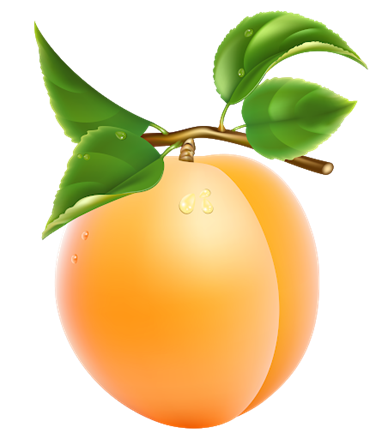 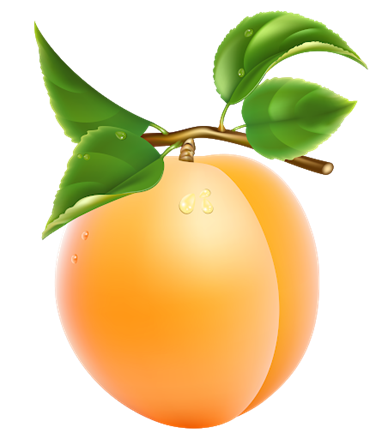 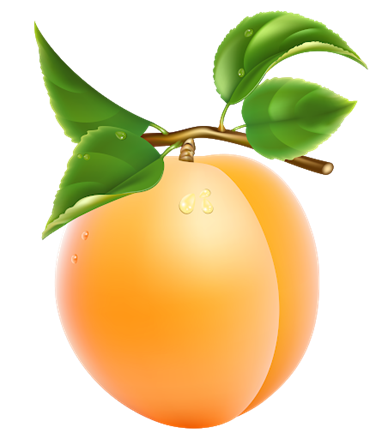 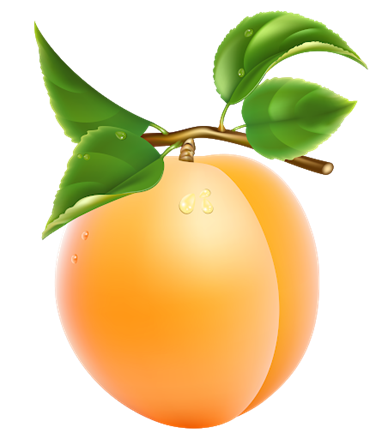 11        12        13
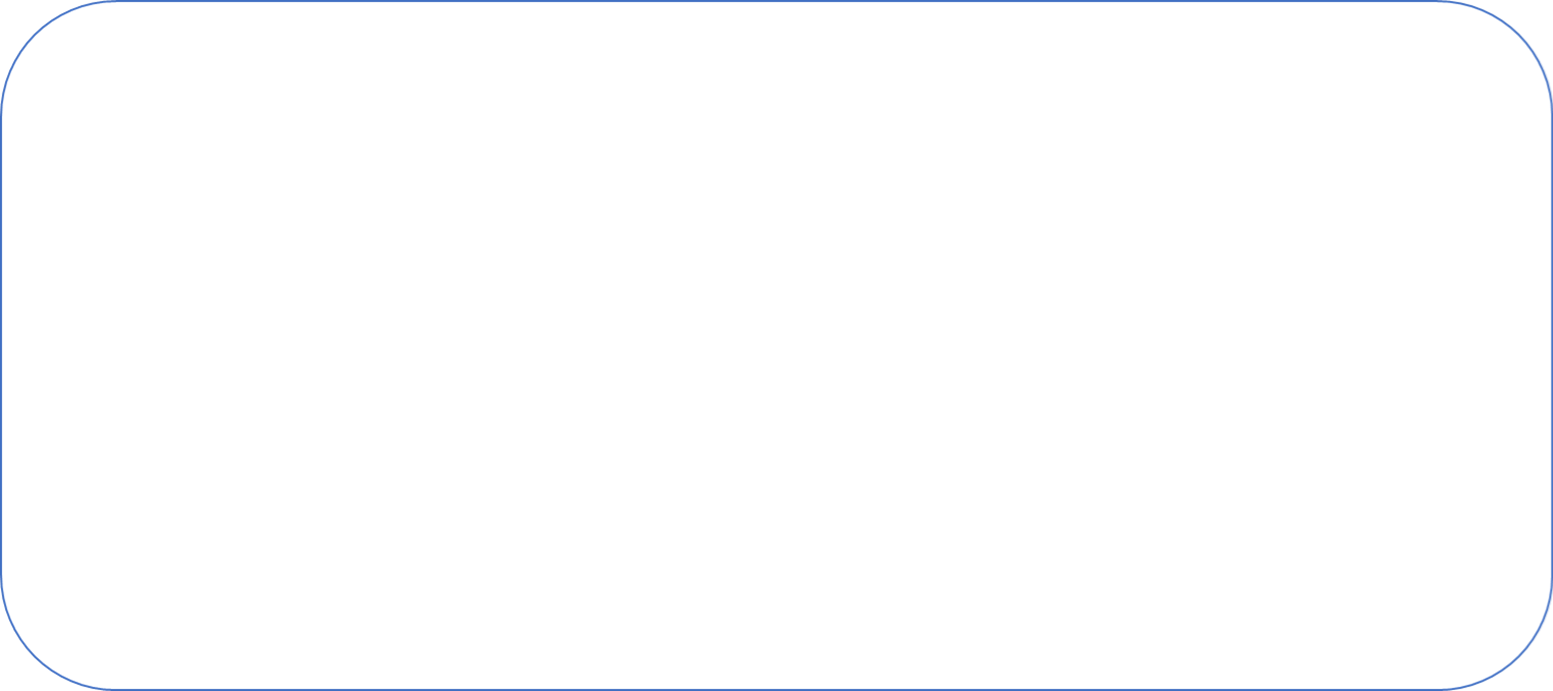 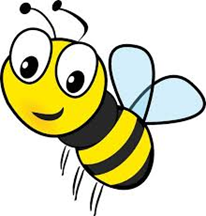 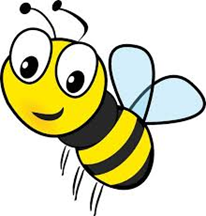 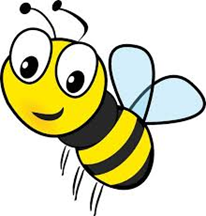 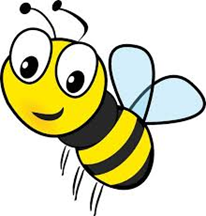 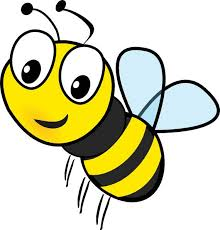 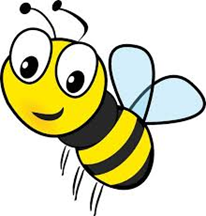 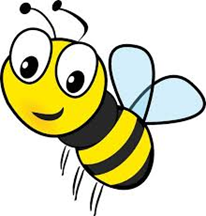 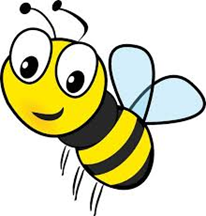 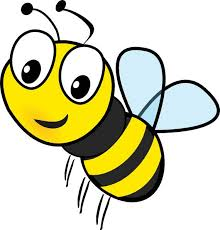 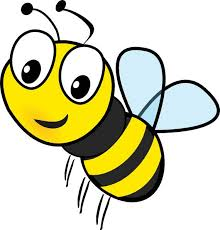 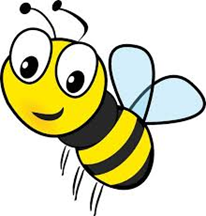 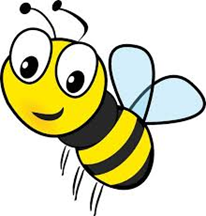 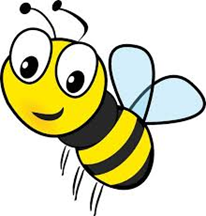 13        15        14
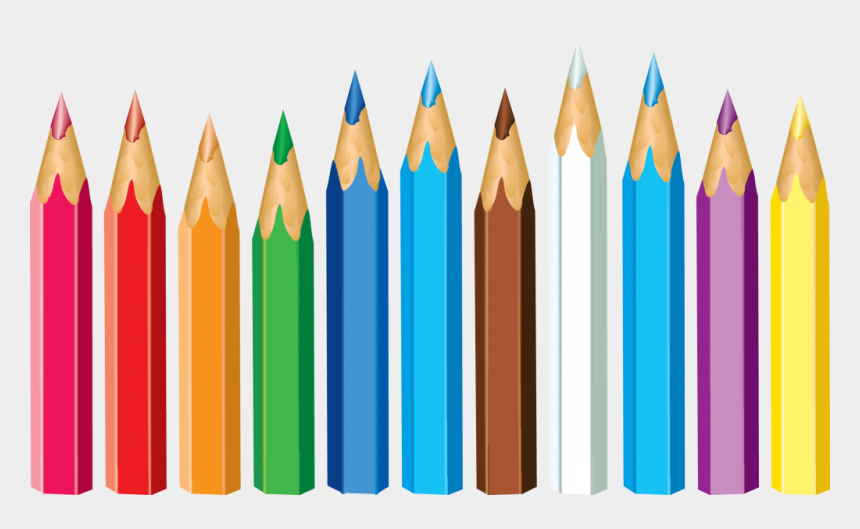 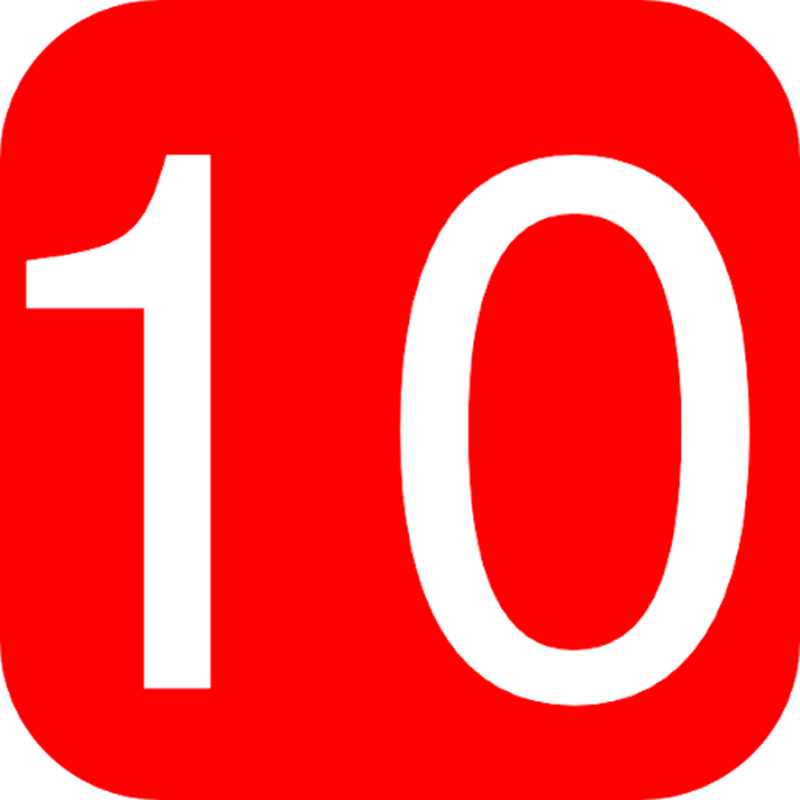 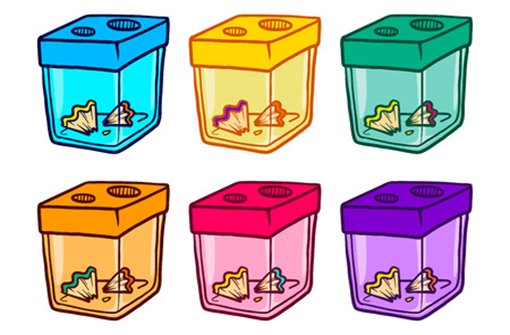 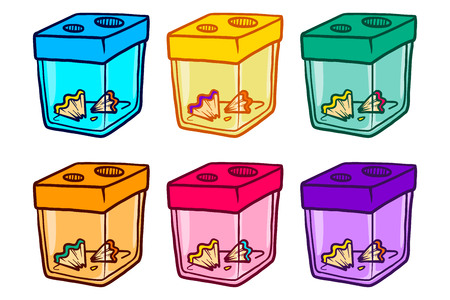 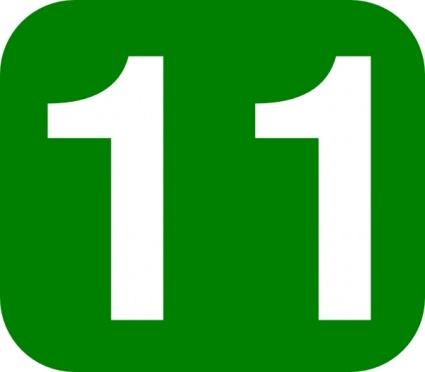 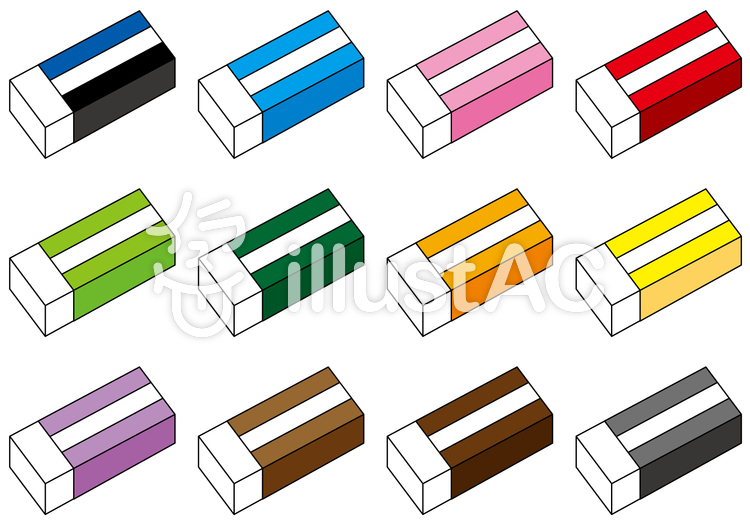 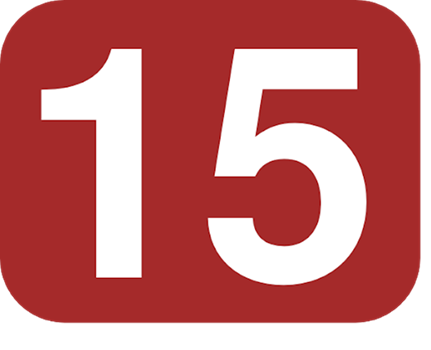 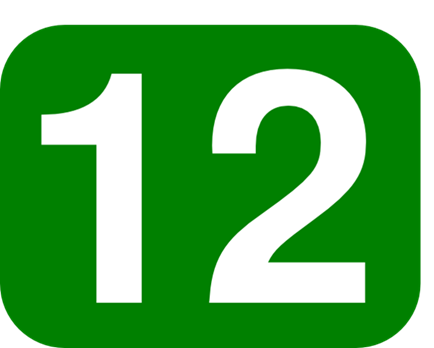 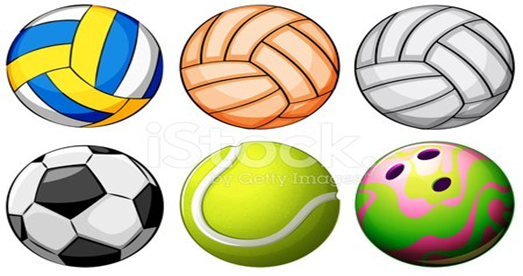 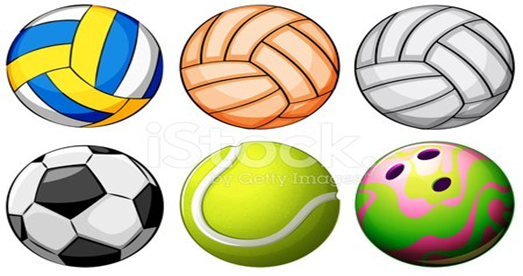 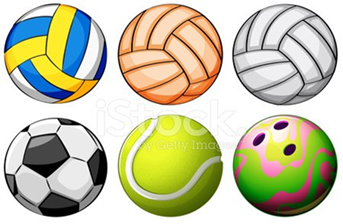 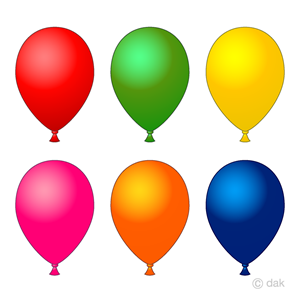 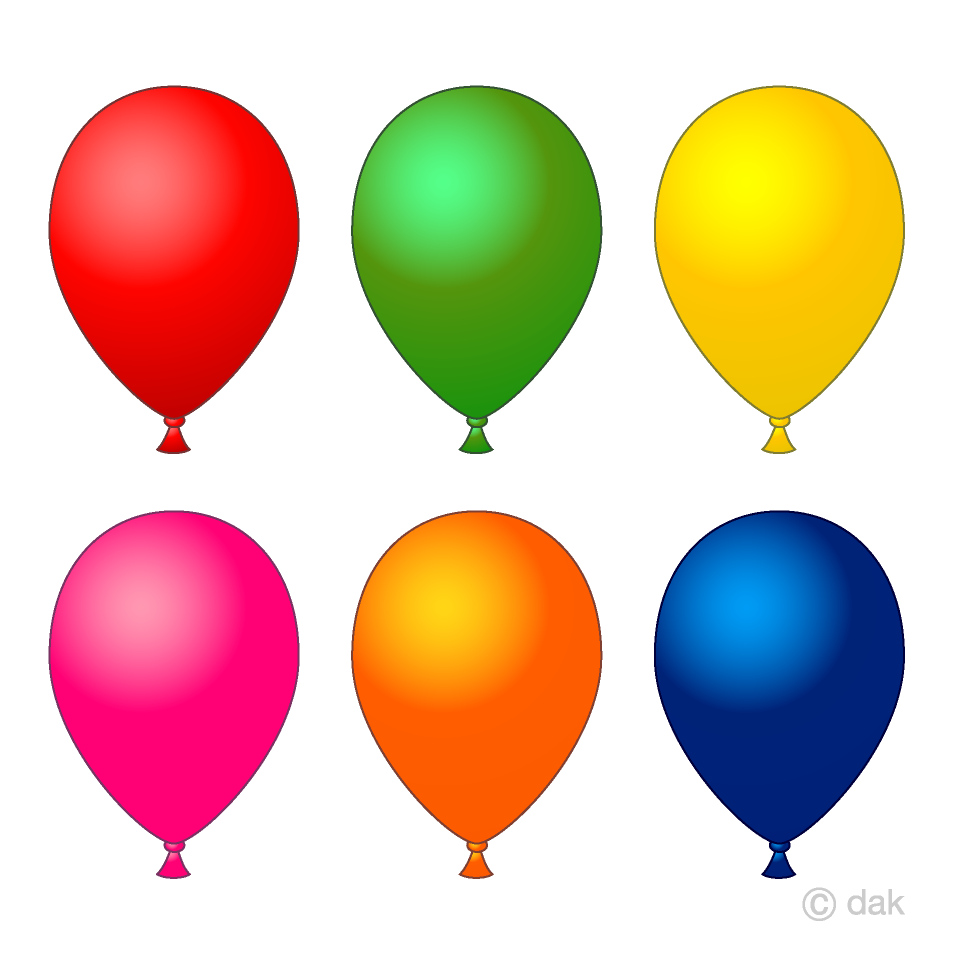 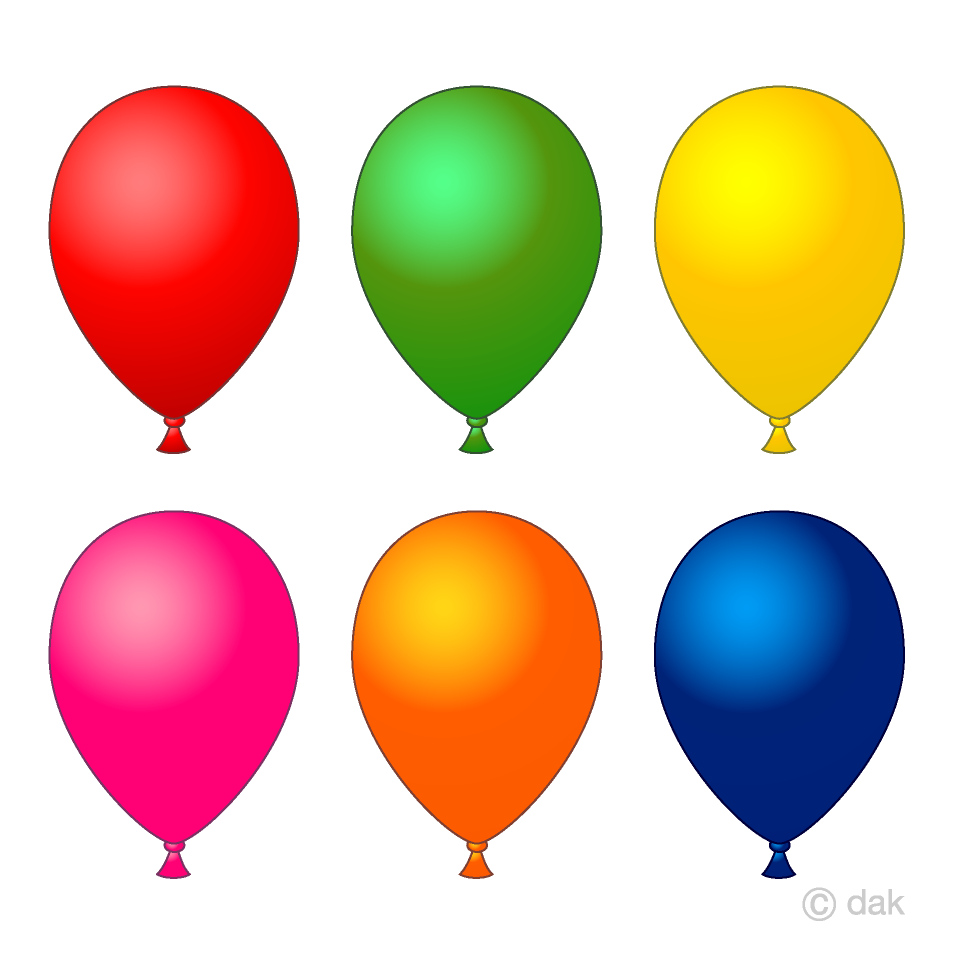 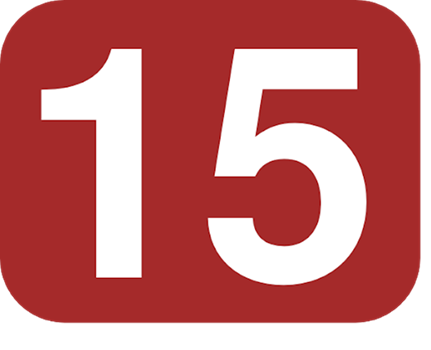 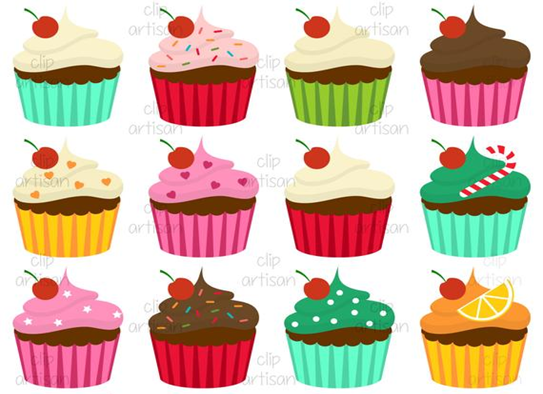 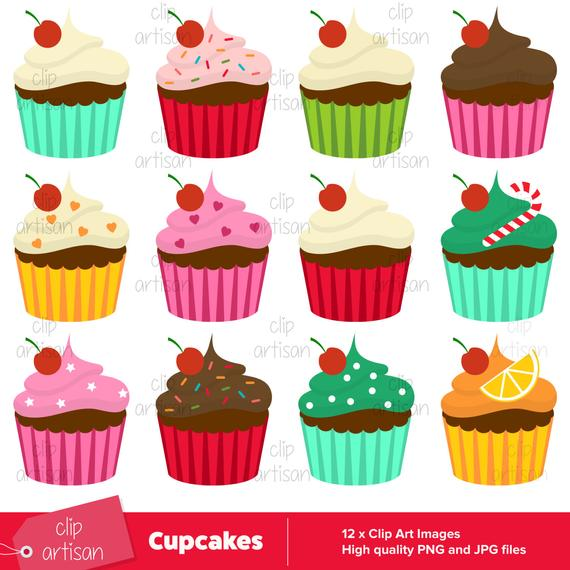 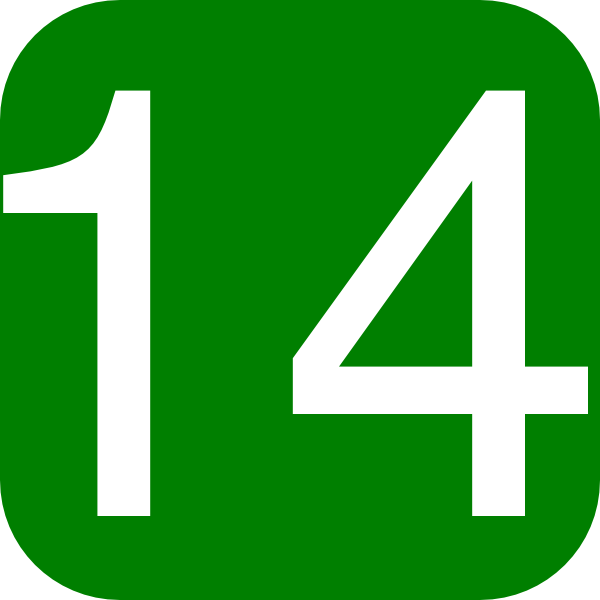 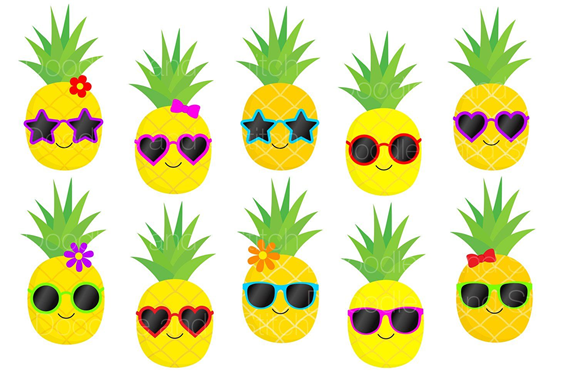 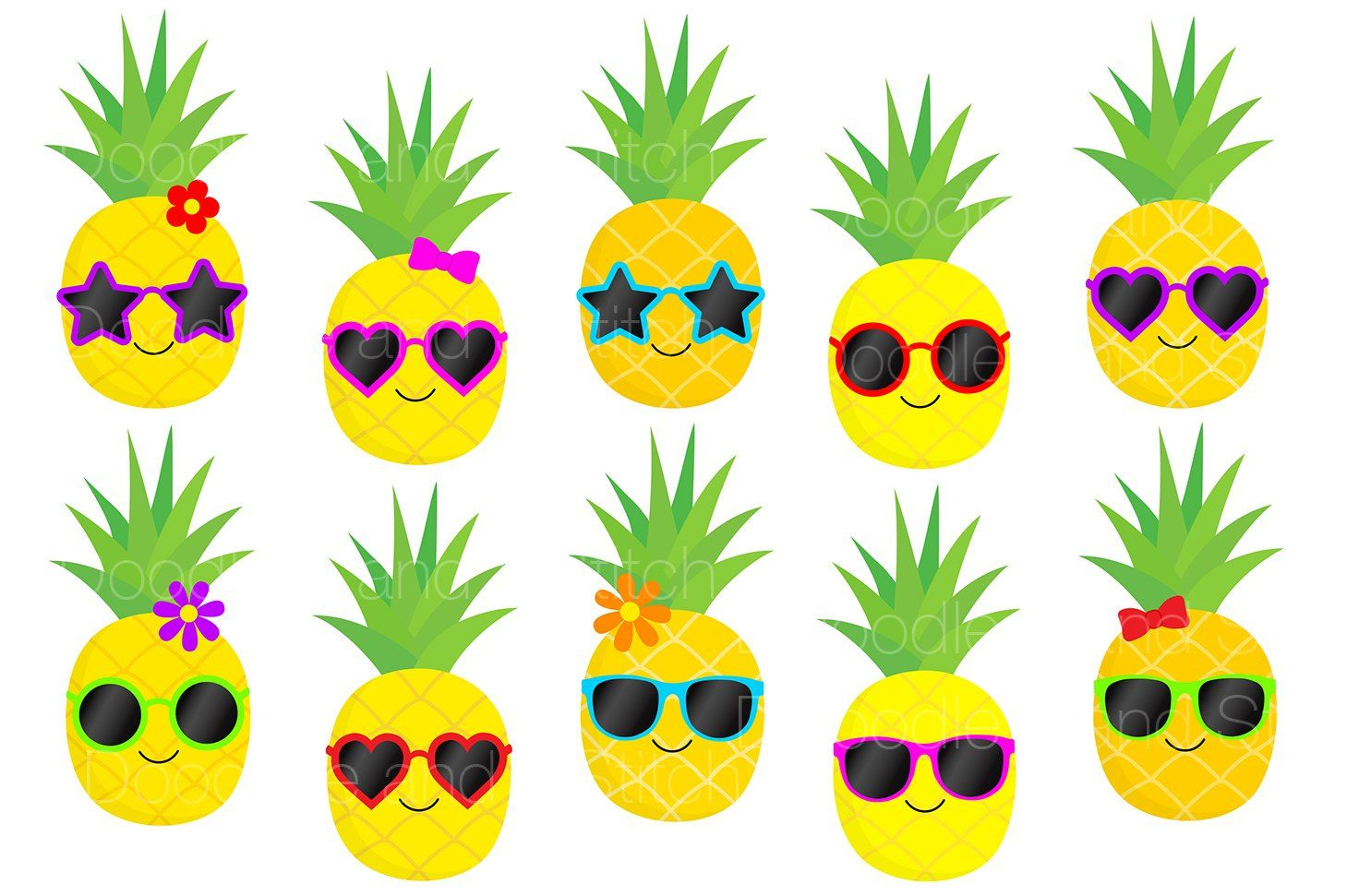 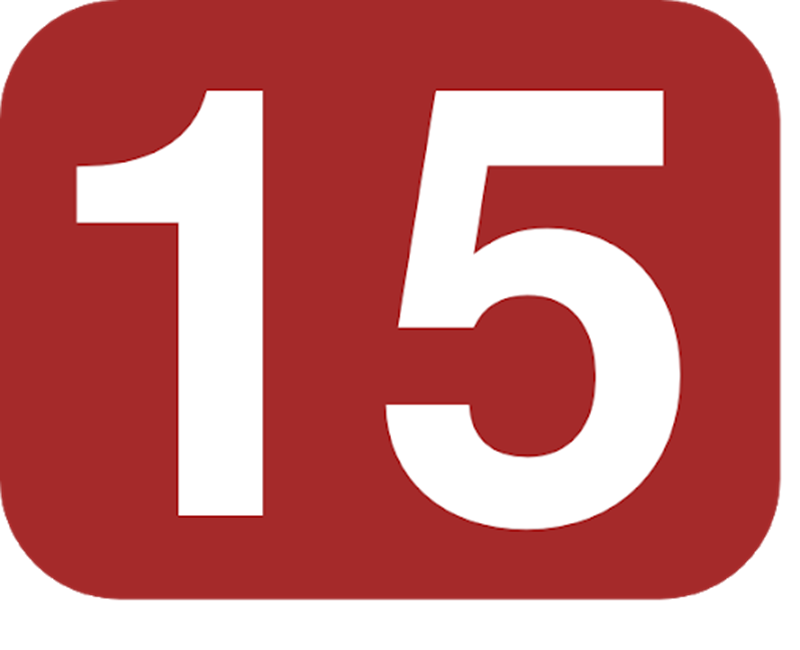 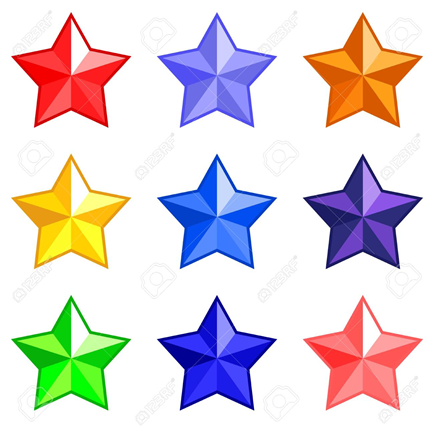 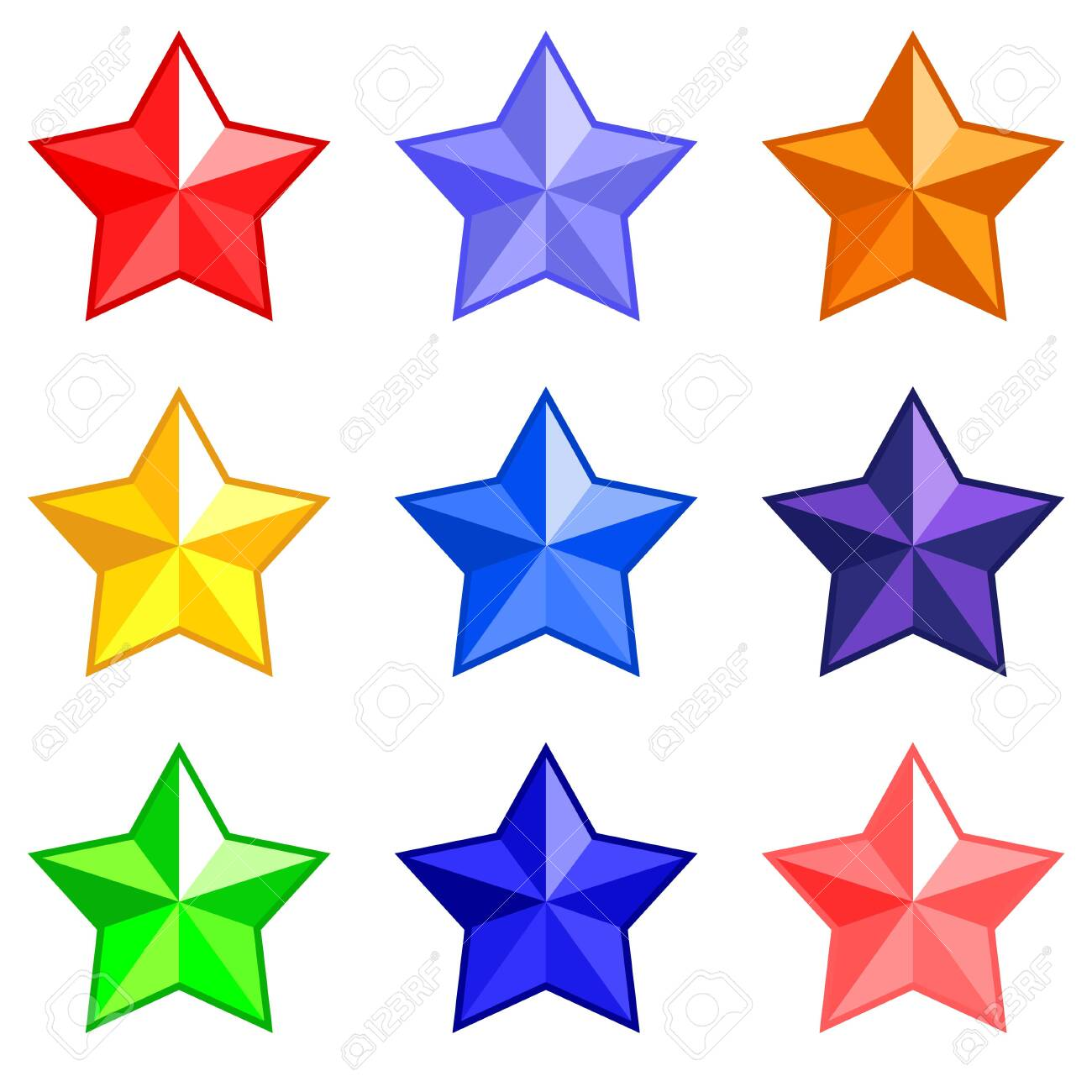 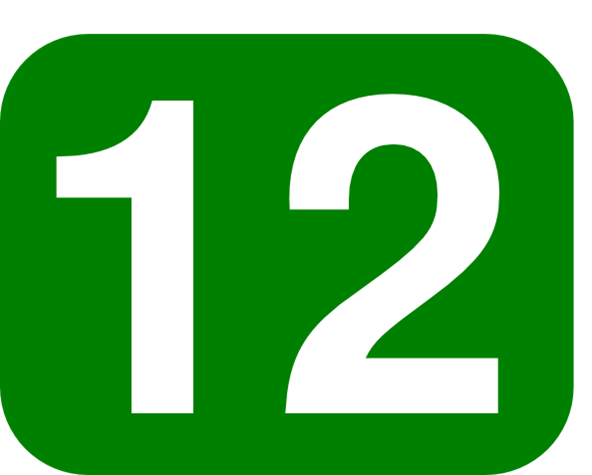 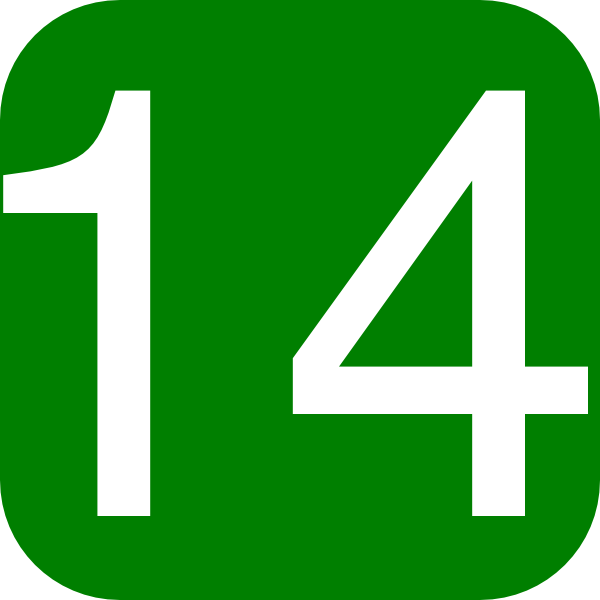